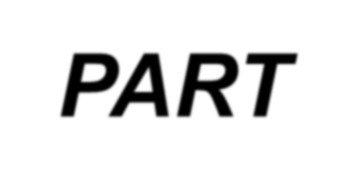 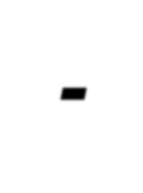 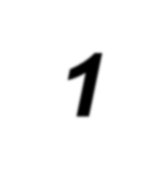 PART-1

NUMBER SYSTEMS
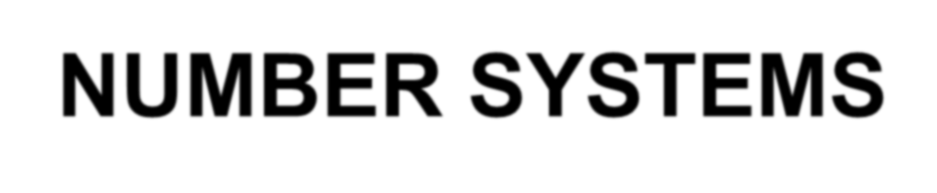 Digital System
Takes a set of discrete information inputs and discrete internal information	stem state	and generates a set of discrete information outputs.
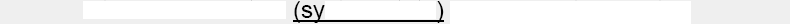 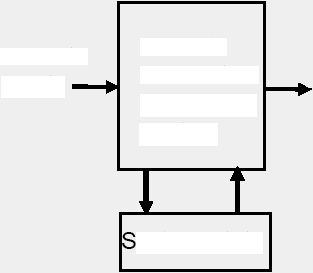 Discrete Information Processing System
Discrete
Inputs
Discrete
Outputs
ystem State
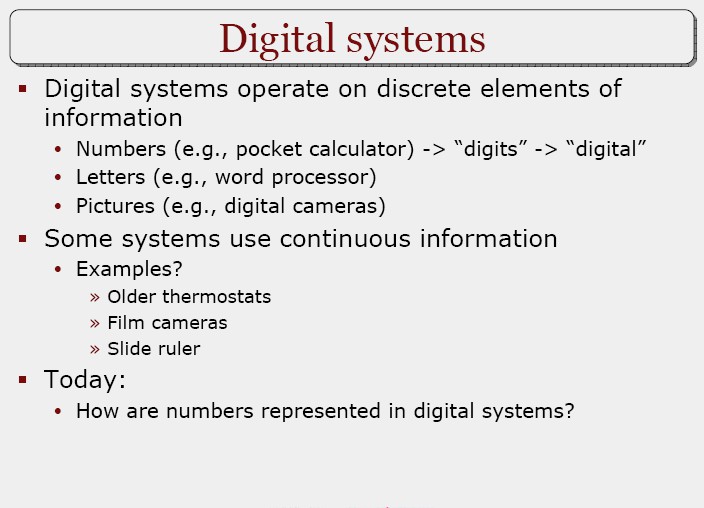 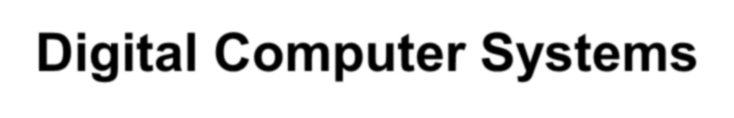 Digital Computer Systems
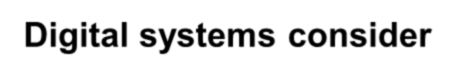 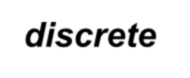 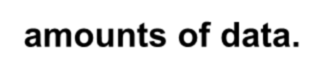 Digital systems consider discrete amounts of data.
Examples
26 letters in the alphabet 10 decimal digits
Larger quantities can be built from discrete values: 	Words made of letters
Numbers made of decimal digits (e.g. 239875.32)
Computers operate on binary values (0 and 1)
Easy to represent binary values electrically 	Voltages and currents.
Can be implemented using circuits
Create the building blocks of modern computers
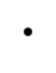 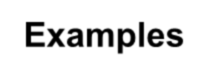 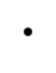 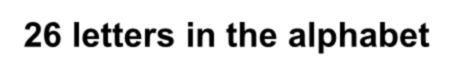 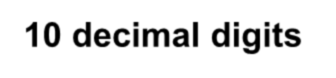 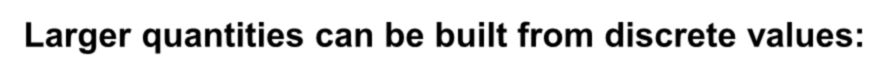 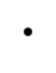 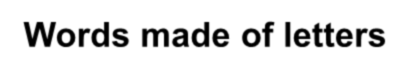 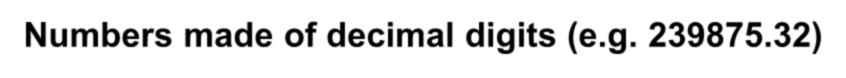 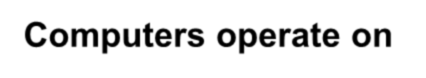 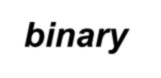 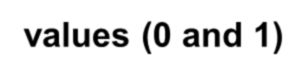 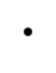 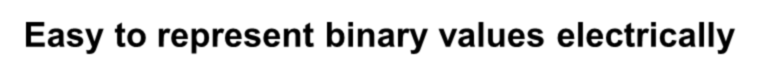 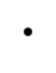 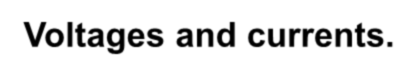 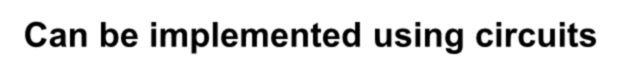 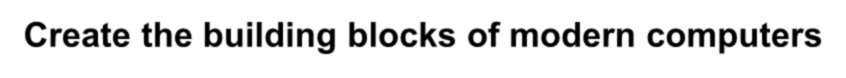 A basic organization of a digital computer
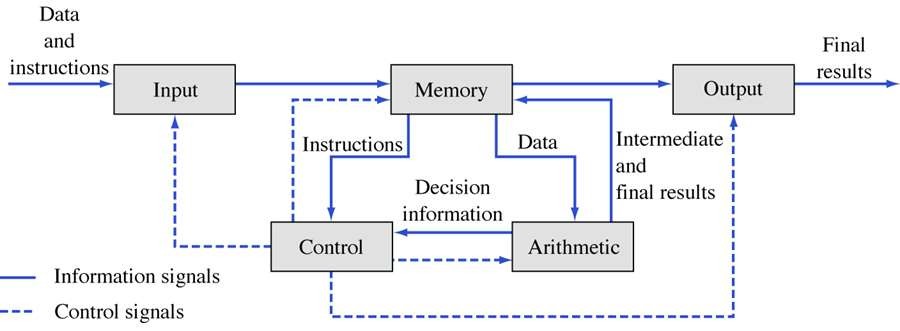 Types of Systems
With no state present
Combinational logic system
Output = Function (Input)
With state present
State updated at discrete times 	(e.g. once per clock tick)
Synchronous sequential system
State updated at any time Asynchronous sequential system
Example : Digital Counter
(e.g., Odometer)
UP RESET
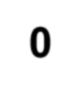 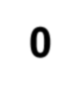 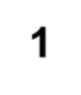 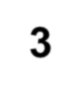 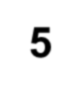 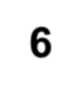 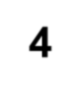 Inputs
Outputs
State
: Count Up, Reset
: Visual Display
: “Value of stored digits
Is this system synchronous or asynchronous?
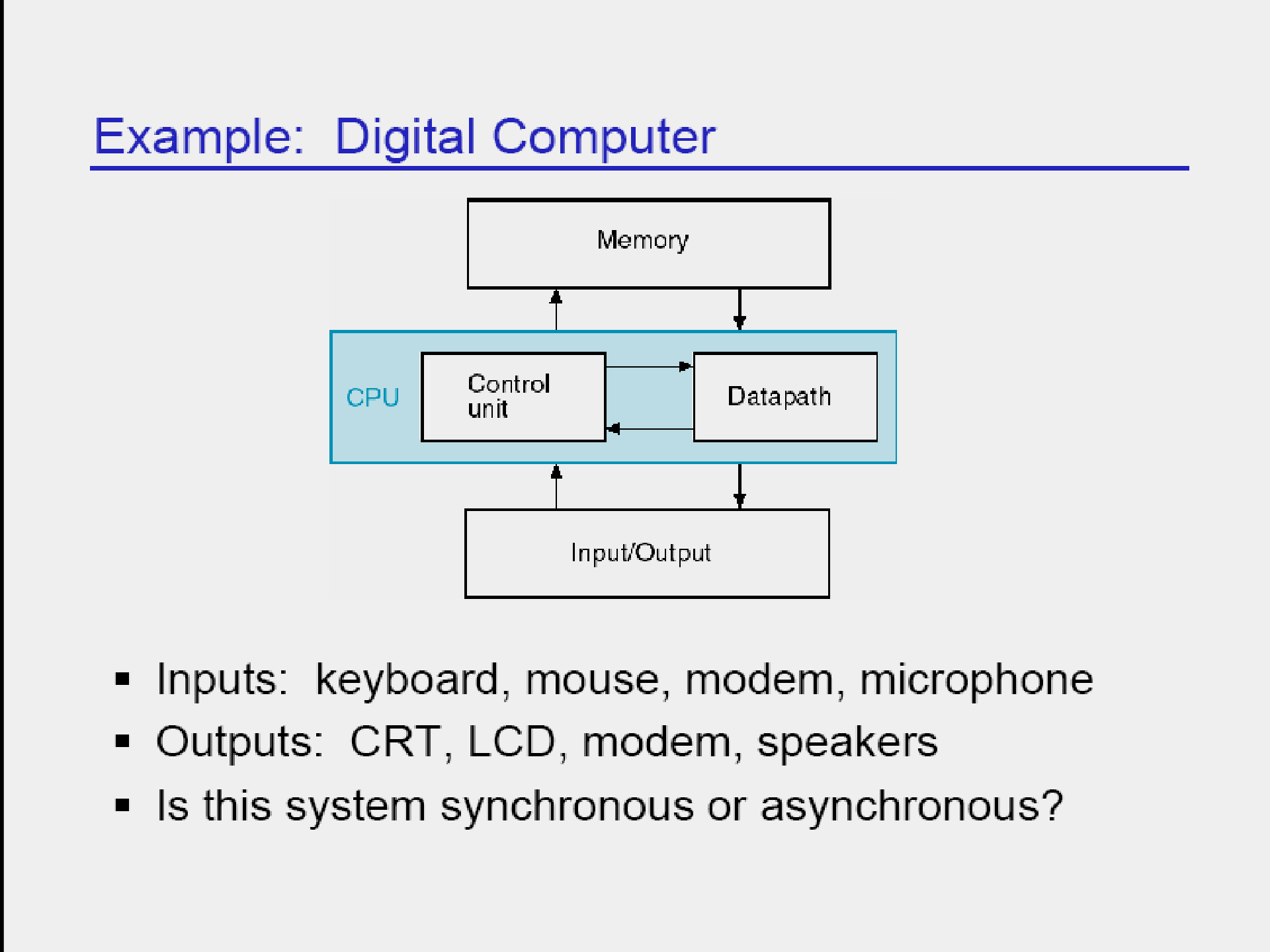 Signals
orma ion varia	es mappe	ysica
ies
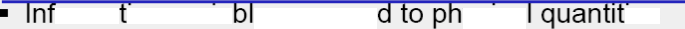 In digital systems, the quantities take on discrete
values
Two-level, or binary, values are the most prevalent values in digital systems
Binary values are represented abstractly by digits 0 and 1
Signal examples over time:
Analog

Asynchronous
(Time) Synchronous
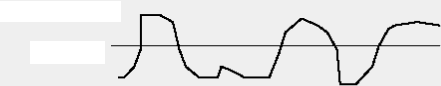 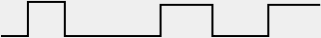 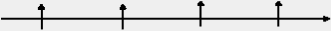 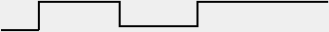 Physical Signal Example
Voltage
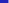 OUTPUT
INPUT
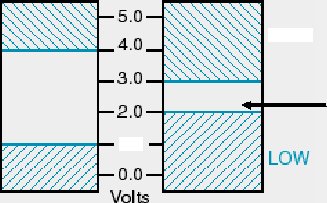 Threshold
Region
1.0
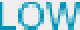 Other physical signals representing 1 and 0
CPU
Disk
CD
Dynamic RAM
Voltage
Magnetic field direction Surface pits / fight Charge
Number Systems
Decimal Numbers
What does 5,634 represent?
Expanding 5,634:
5 x 10* = 5,000
+ 6 x 102 =	600
+ 3 x 101 =	30
+ 4 x 100 =	4
-2 5,634
What is “10” called in the above expansion?
The radix.
What is this type of number system called?
Decimal.
What are the digits for decimal numbers?
0, 1, 2, 3, 4, 5, 6, 7, 8, 9.
What are the digits for radix-r numbers?
0, 1, ..., r-1.
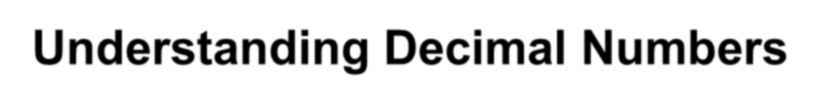 Understanding Decimal Numbers
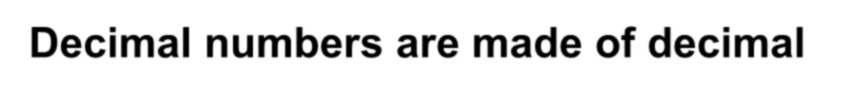 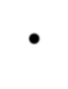 Decimal numbers are made of decimal digits: (0,1,2,3,4,5,6,7,8,9)
But how many items does a decimal number represent?
8653 = 8x103 + 6x102 + 5x101 + 3x100
What about fractions?
97654.35 = 9x104 + 7x103 + 6x102 + 5x101
+ 4x100 + 3x10-1 + 5x10-2
In formal notation -> (97654.35)10
Why do we use 10 digits, anyway?
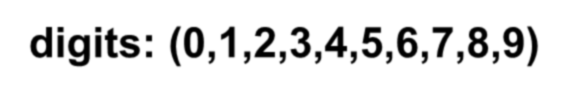 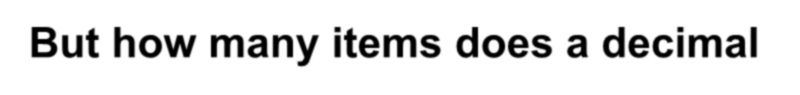 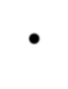 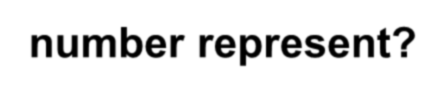 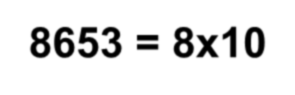 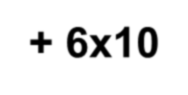 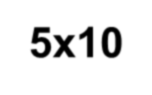 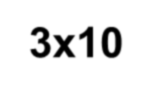 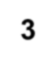 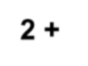 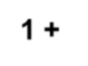 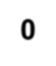 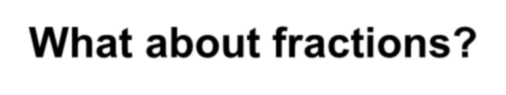 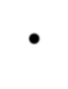 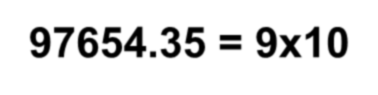 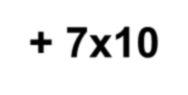 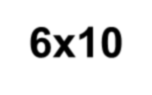 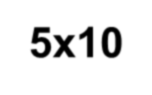 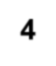 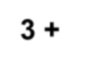 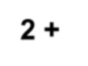 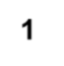 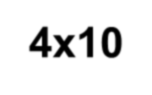 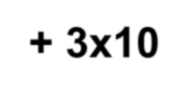 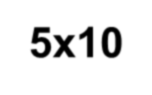 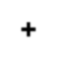 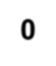 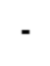 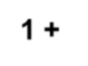 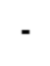 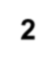 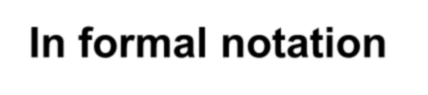 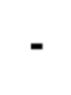 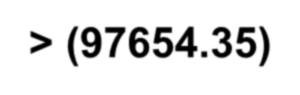 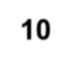 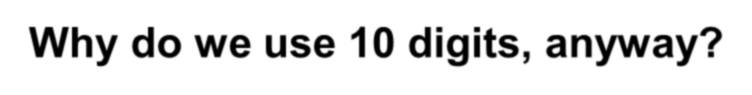 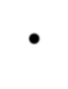 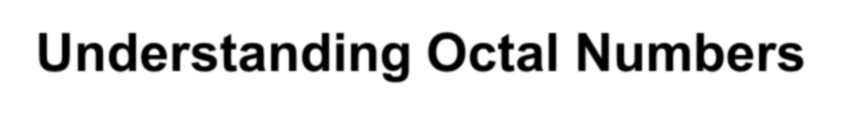 Understanding Octal Numbers
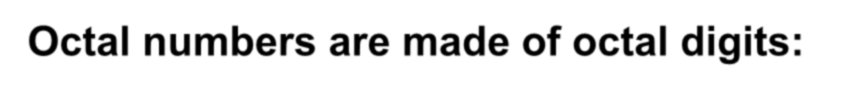 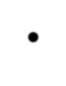 Octal numbers are made of octal digits: (0,1,2,3,4,5,6,7)
How many items does an octal number represent?
(4536)8 = 4x83 + 5x82 + 3x81 + 6x80 = (1362)10
What about fractions?
(465.27)8 = 4x82 + 6x81 + 5x80 + 2x8-1 + 7x8-2
Octal numbers don’t use digits 8 or 9
Who would use octal number, anyway?
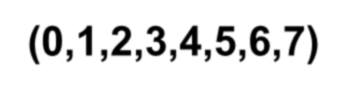 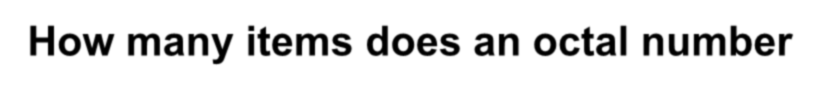 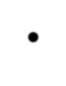 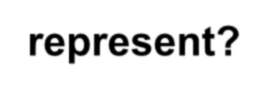 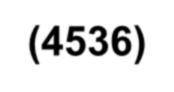 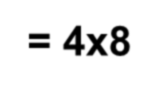 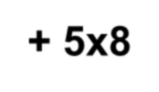 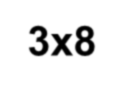 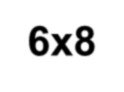 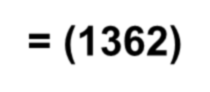 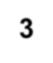 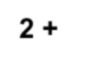 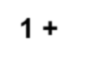 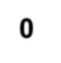 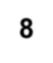 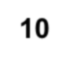 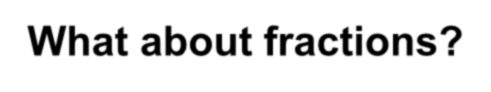 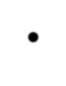 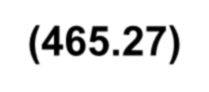 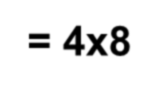 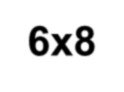 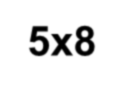 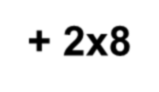 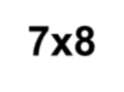 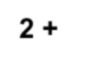 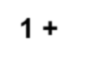 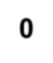 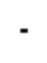 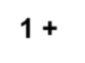 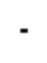 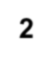 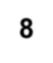 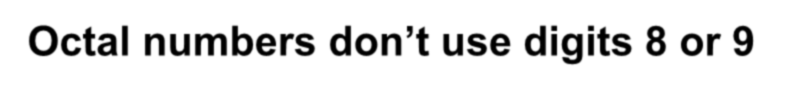 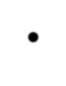 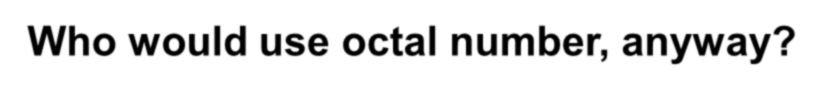 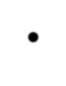 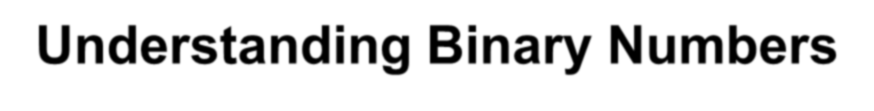 Understanding Binary Numbers
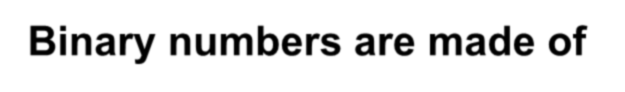 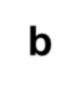 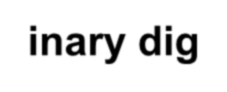 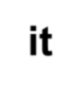 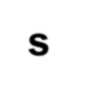 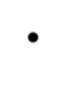 Binary numbers are made of binary digits (bits):
0 and 1
How many items does an binary number represent?
(1011)2 = 1x23 + 0x22 + 1x21 + 1x20 = (11)10
What about fractions?
(110.10)2 = 1x22 + 1x21 + 0x20 + 1x2-1 + 0x2-2
Groups of eight bits are called a byte
(11001001) 2
Groups of four bits are called a nibble.
(1101) 2
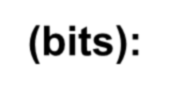 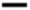 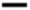 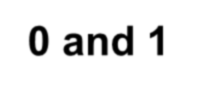 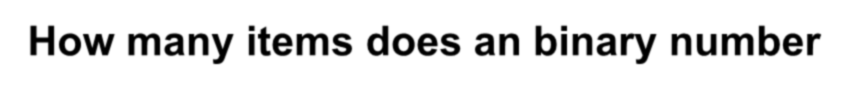 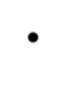 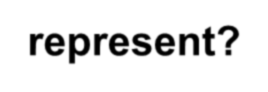 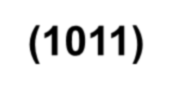 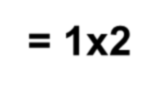 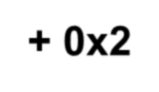 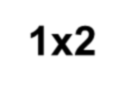 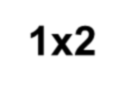 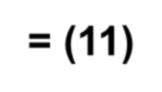 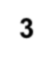 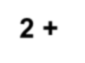 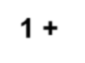 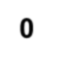 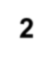 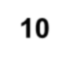 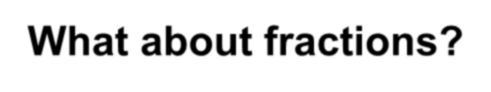 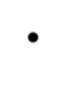 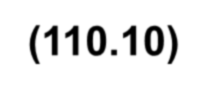 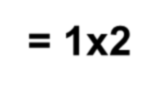 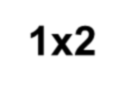 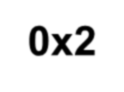 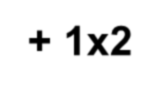 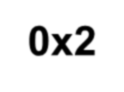 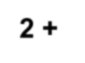 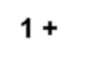 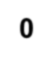 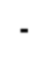 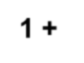 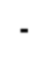 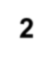 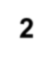 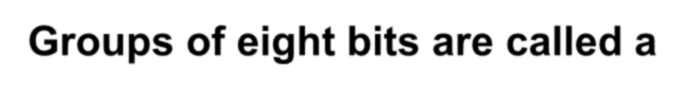 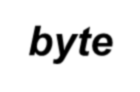 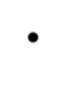 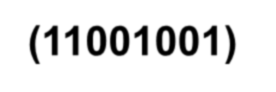 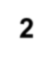 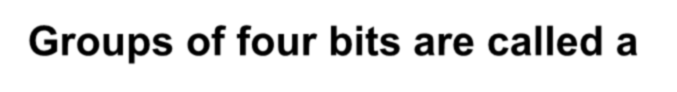 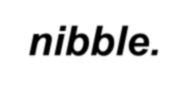 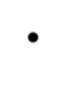 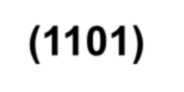 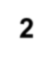 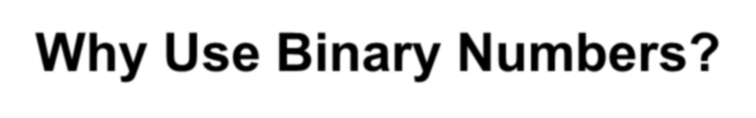 Why Use Binary Numbers?
Easy to represent 0 and 1 using electrical values.
Possible to tolerate noise.
Easy to transmit data
Easy to build binary circuits.

AND Gate
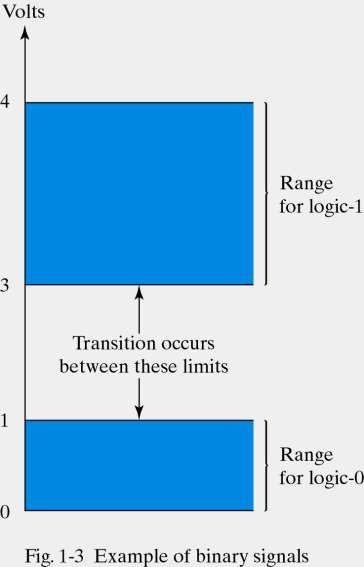 0
1
0
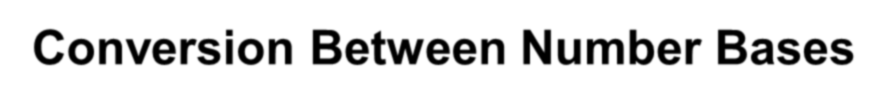 Conversion Between Number Bases
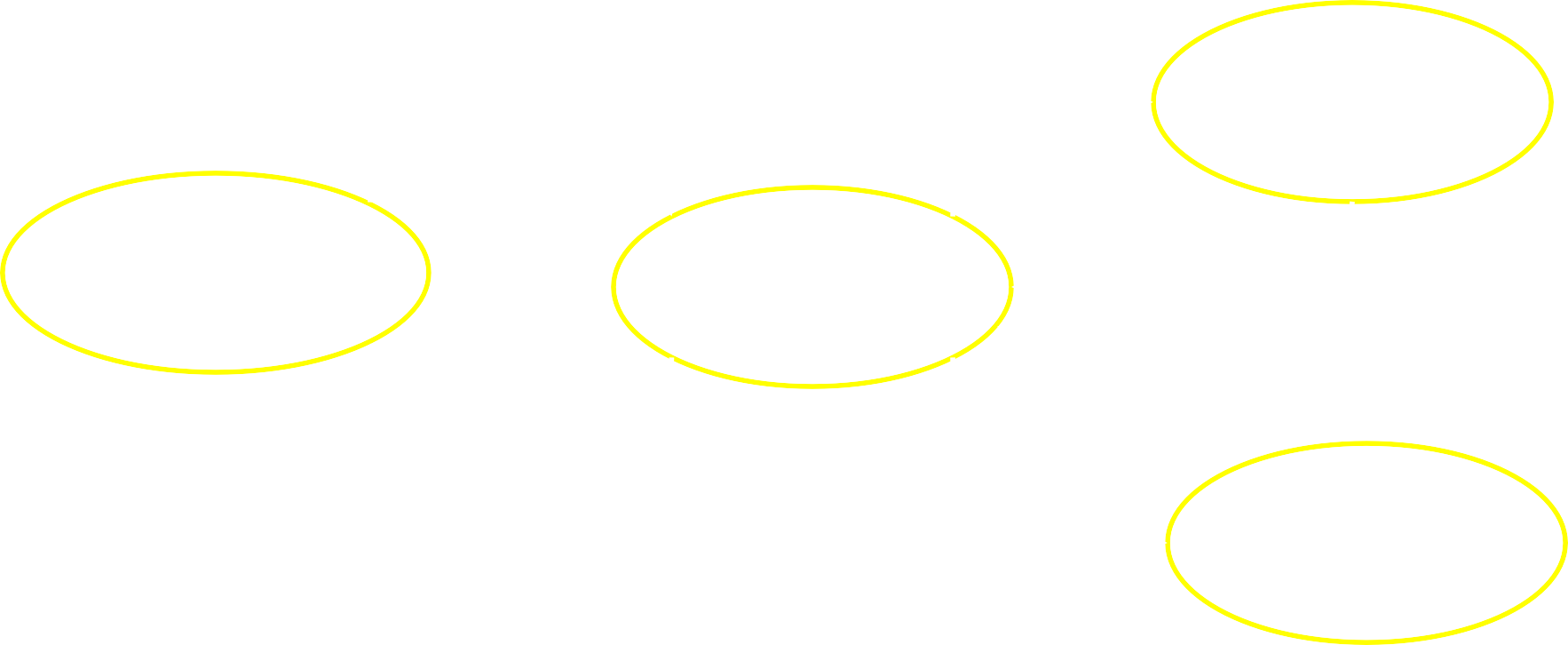 Octal(base 8)
Decimal(base 10)
Binary(base 2)
Hexadecimal
(base16)
Learn bases.
to	convert	between
Already	demonstrated	how	to convert from binary to decimal.
Hexadecimal	described	in	next lecture.
General Base Conversion
Number Representation
Glven a number of radlx r of
“n”
inteqer digits an-1›• • •,a0
n
“m”	fractional digits a 1,...,a m
and
written as:
an-1 an-2 an-3
has value: (Number)	=
r
•• •
a-m
a2 a1 a0 • a-1 a-2 • ••
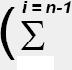 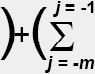 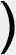 a
a,	r'’
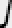 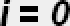 (Integer Portion)+ (Fraction Portion)
Commonl
Occurrin
Bases
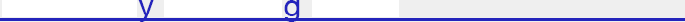 (=  0,1,2,3,4,5,6,7,8,9,10,11,12,13,14,15)
Converting Binary to Decimal
To
to	decimal, arithmetic	to		sum
Convert
use		decimal the	weighted
powers of two:
Converting 110102 to N10:
N10 = 1 x 24 x 1x 23 + 0 x 22 + 21 + 0 + 20
= 26
Converting Decimal to Binary
Method 1 (Method 2	repeated  division	next slide)
Subtract the largest power of 2 that gives a positive result and 	record the power.
Repeat, subtracting from the prior result, until the remainder is
zero.
Place 1’s	in the positions in the binary result corresponding to 	the powers recorded; in all other positions place 0’s.
Example: 62510 4	1001110001,
625 — 512 = 113 4	9
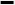 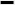 —	Place 1’s in the the positions recorded and 0’s elsewhere
Converting biiiary to decimal:	suni ›veiglsted powei's of 2 using
decimal arithmetic	e.g., 512 + 64 + 32 + 16 + 1 = 625
Conversion	Between Bases
Convert the Integral Part
Repeatedly divide the number by the radix you want to convert to and save the remainders. The new radix digits are th e remainders in reverse order of computation.


is the coe/ficie	/ of the radix's expo e /.
If the new radix is > 10, then convert all remainders > 10 to digits A, B, . ..
Convert the Fractional Part
	Repeatedly multiply the fraction by the radix and save the integer digits that result. The new radix fraction digits are the integer numbers in computed order.
Why clo=s this '.+‘ork?
To convert fractional part. it should be divided by reciproca1 of radix. which is
same as multiplying with radix.
If the new radix is > 10, then convert all integer num bers > 10 to digits A, B,
Join together with the racJix point
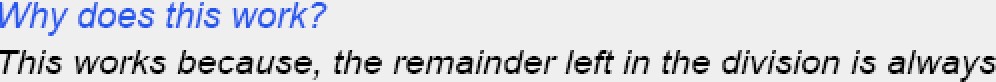 Example:	Convert 46.687510
To Base 2
Convert 46 to	Base 2
'16/2 — 23
23/2 = 1 ’I
11/2 = 5
5/2 = 2
2/2 = 1
1/2 = 0
remainder — 0
remainder = 1
remainder = 1
remainder = ’I
remainder = 0
remainder= 1
Read off in reverse order:  10’I1102
Convert 0.6875 to	Base 2:
0 6875 * 2 = 1 3750 int = 1
0 3750 * 2 = 0 7500 int = 0
U. /5UU ” ? = 1. t›UUU int = 1
0 ñ t00 * P = 1 0fJ0 I int = 1
0.0000
Read off in forward order. 0.10112
Join together with the radix point:	1011110.1011d
Converting Among Octal, Hexadecimal, Binary
Octal (Hexadecimal)	to Binary:
Restate the octal (hexadecimal)  as three (four) binary digits,
starting at radix point and going both ways
Binary to Octal (Hexadecimal):
	Group the binary digits into three (four) bit groups starting at the radix point and going both ways, padding with zeros as needed in the fractional part
Convert each group of three (four) bits to an octal (hexadecimal) 	digit
Example: Octal to Binary to Hexadecimal
6	3	?	1	7	7	8
= 1101 11|101 . 0011111|111 2
= 1|1001|1101	00111111111(000)2 (regrouping)
= 1	9	D	3	F	8.	(converting)
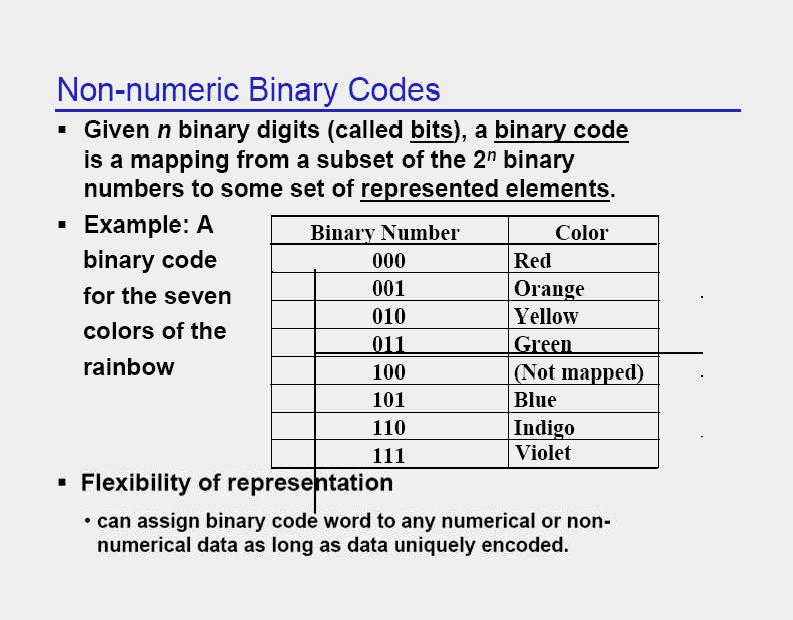 Number of Bits Required
Given M elements to be represented by a binary code, the minimum number of bits, n, needed satisfies the following relationships:
--	2n y-- M •	2n -- 1
-- n -- ceiI(Iogi2M) where ceiI(x)	is the smallest integer greater than or equal to x
Example: How many bits are required to represent
decimal digits with a binary code?
--	M = 10	n = 4
Number of Elements Represented
Given n dig its in radix r, there are r" distinct elements that can be represented.
But, can represent m elements, m < W
Examples:
Can represent 4 elements in rarlix r - 2 with n - 2 cligits: (00, 01,
10, 11)
Can represent 4 elements in radix r = 2 with n = 4 digits: (0001,
0010, 0100, 1000)
This code is caIled a "on e h ot"  code
Binary Codes for Decimal Digits
There are over 8,000 ways that you can chose 10 elements from the 16 binary numbers of 4 bits.	A few are useful:
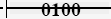 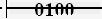 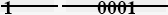 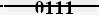 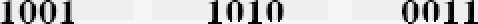 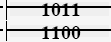 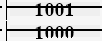 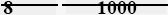 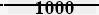 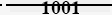 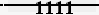 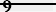 Binary Coded Decimal (BCD)
The BCD code is the 8,4,2,1 code.
	This code is the simplest, most intuitive binary code for decimal digits and uses the same weights as a binary number, but only encodes the first ten values from 0 to 9.
Example:	1001 (9) = 1000 (8) + 0001 (1)
How many “invalid” code words are there*
What are the “invalid” code words?
Excess-3 Code and 8, 4, —2, —1 Code
What property is common to these codes?
—	These are reflected codes:	complementing is performed simply by
replacing 0's by 1's and vice-versa
Gray Code
What property does this Gray code have?
—	Counting up or down changes only one bit at a time
(including counting between 9 and 0)
Gray Code: Optical Shañ Encoder
00
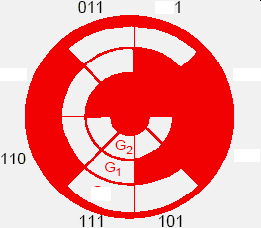 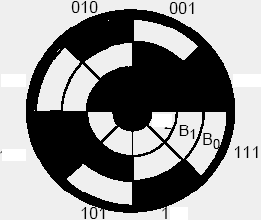 010
000
011
000
B
ioo
100
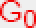 10
(a) Binary Code for Positions 0 through 7	(b) Gray Code for Positions 0 through 7

Shaft encoder: Capture angular position (e.g., compass)
For binary code, what values can be read if the shaft
position is at boundary of “3”	and “4”	(011 and 100) ?
For Gray code, what values can be read ?
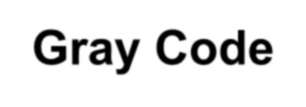 Gray Code
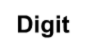 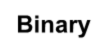 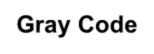 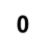 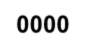 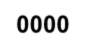 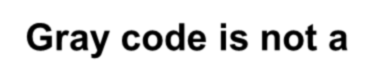 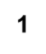 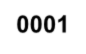 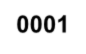 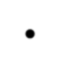 Gray code is not a number system.
	It is an alternate way to represent four bit data
Only one bit changes from one decimal digit to the next
Useful for reducing errors in communication.
Can be scaled to larger numbers.
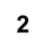 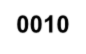 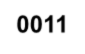 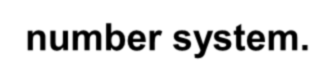 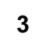 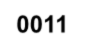 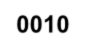 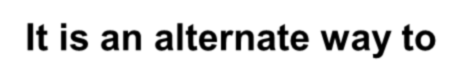 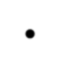 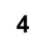 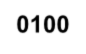 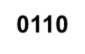 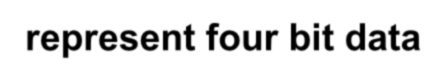 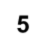 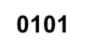 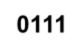 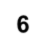 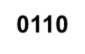 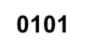 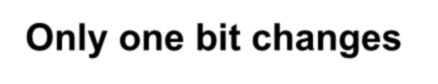 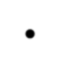 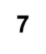 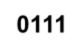 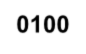 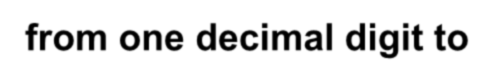 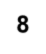 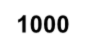 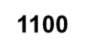 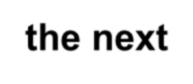 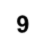 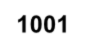 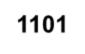 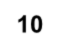 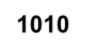 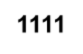 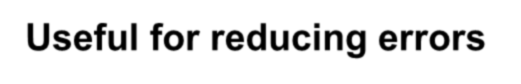 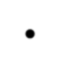 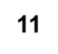 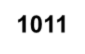 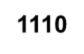 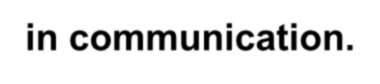 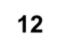 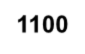 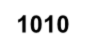 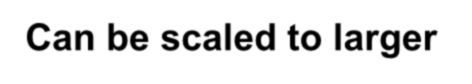 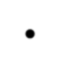 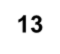 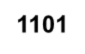 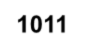 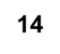 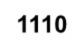 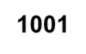 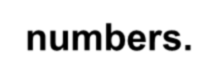 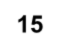 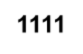 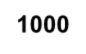 Warning: Conversion	or Coding?
Do NOT mix  up conversion of a decimal number to a 	binary number with codinq a decimal number with a 	BINARY CODE.
1310 = 11012 (This is conversion)
13	<» 000110011 (This is coding)
Binary Arithmetic
Single Bit Addition with Carry
Multiple Bit Addition
Single Bit Subtraction with Borrow
Multiple Bit Subtraction
Multiplication
BCD Addition
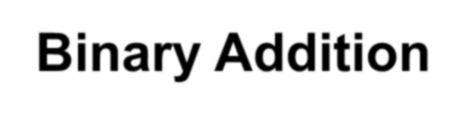 Binary Addition
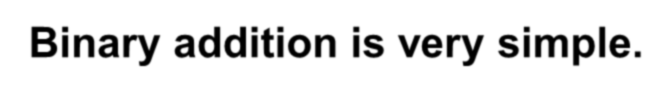 Binary addition is very simple.
This is best shown in an example of adding two binary numbers…
1	1	1	1	1	1	carries


- - - - - - - - - - - - - - - - - -
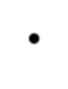 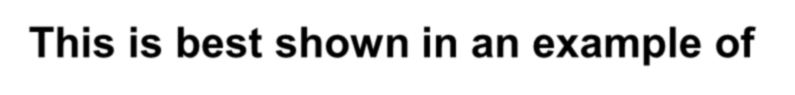 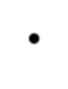 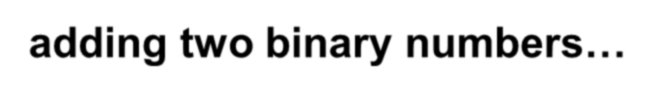 1	0
0	1	0	0
1
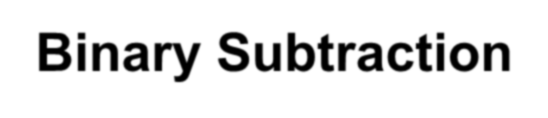 Binary Subtraction
We can also perform subtraction (with borrows in place of carries).
Let’s subtract (10111)2 from (1001101)2…

borrows
1	0	0	1	1	0	1
1	0	1	1	1
-
1	1	0	1	1	0
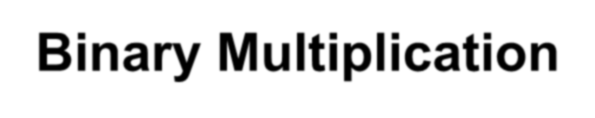 Binary Multiplication
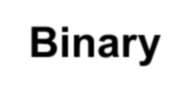 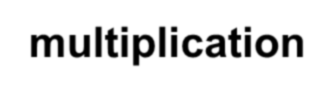 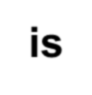 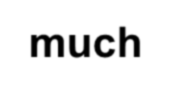 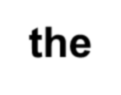 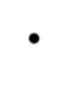 Binary	multiplication	is	much	the
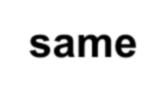 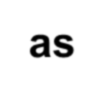 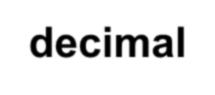 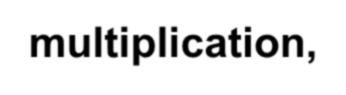 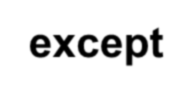 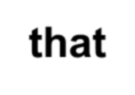 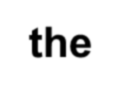 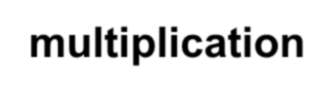 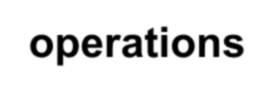 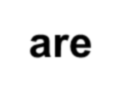 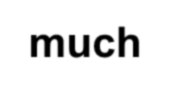 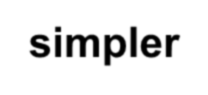 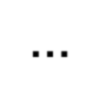 Error-Detection Codes
Redundancy (e.g. extra information), in the form of extra 	bits, can be incorporated into binary code words to 	detect and correct errors.
	A simple form of redundancy is	arit	, an extra bit appended onto the code word to make the number of 1’s odd or even. Parity can detect all single-bit errors and some multiple-bit errors.
A code word has even parity if the number of 1’s in the code word Is even.
A code word has odd parity if the number of 1’s in the
code word is odd.
3-Bit Parit	Code Exam	ie
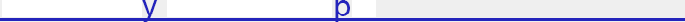 Fill in the even and odd parity bits:
Even Parit
Messa	e.Pdrit
001
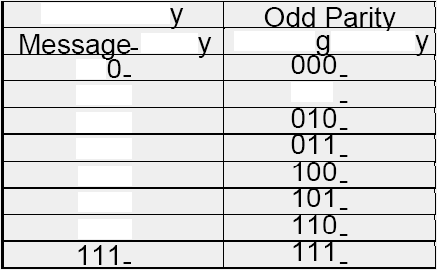 Parit
00
001-
010-
011-
100-
101-
110-
The binary codeword "1111" has even parity and the 	binary code "1110" has odd parity.	Both could be used 	to represent data.
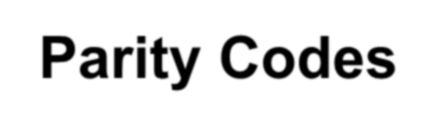 Parity Codes
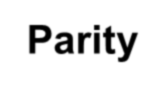 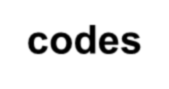 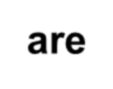 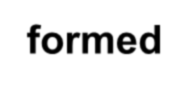 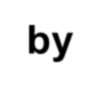 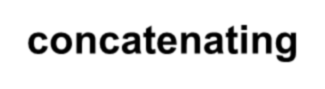 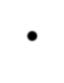 Parity codes are formed by concatenating a parity bit, P to each code word of C.
In  an  odd-parity  code,  the  parity  bit  is specified so that the total number of ones is odd.
In  an  even-parity  code,  the  parity  bit  is specified so that the total number of ones is even.
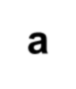 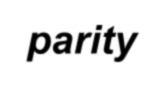 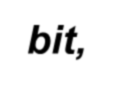 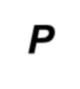 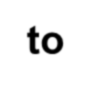 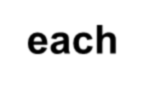 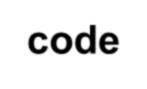 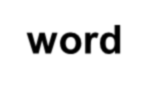 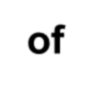 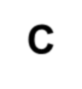 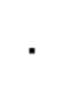 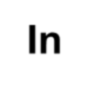 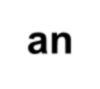 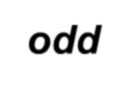 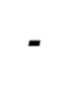 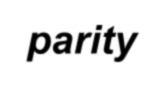 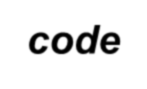 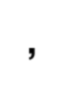 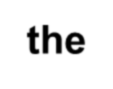 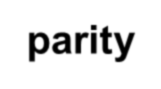 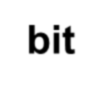 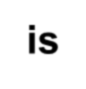 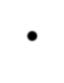 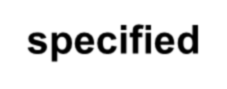 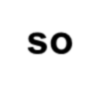 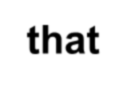 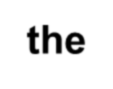 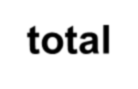 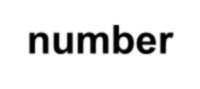 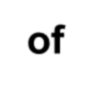 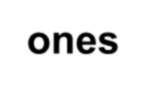 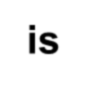 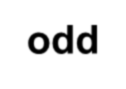 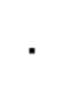 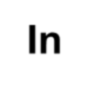 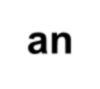 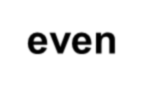 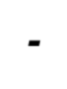 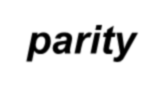 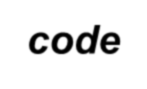 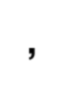 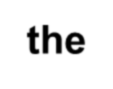 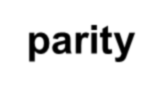 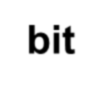 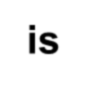 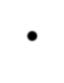 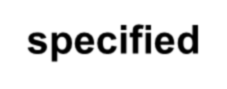 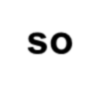 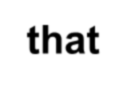 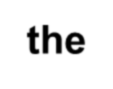 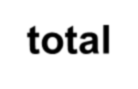 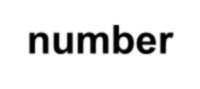 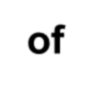 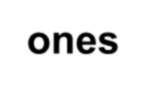 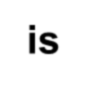 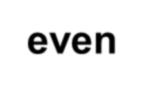 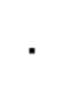 P
Information Bits
1 1 0 0 0 0 1 1

Added even parity bit
0 1 0 0 0 0 1 1

Added odd parity bit
Parity Code Example
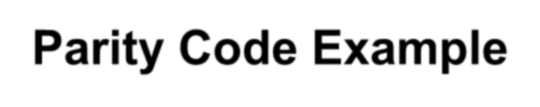 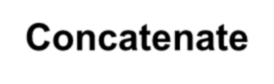 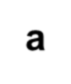 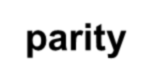 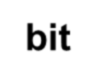 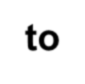 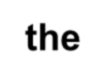 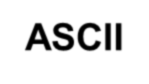 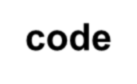 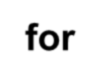 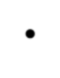 Concatenate a parity bit to the ASCII code for 	the characters 0, X, and = to produce both 	odd-parity and even-parity codes.
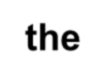 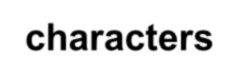 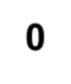 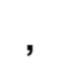 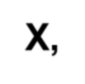 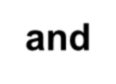 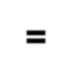 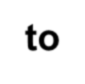 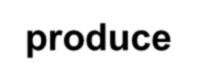 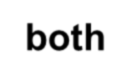 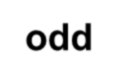 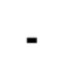 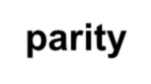 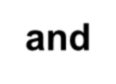 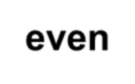 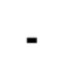 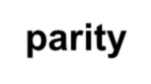 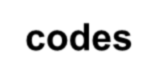 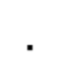 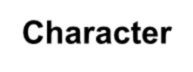 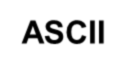 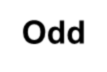 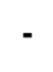 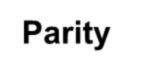 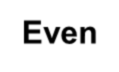 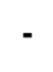 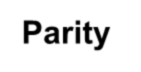 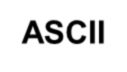 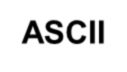 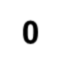 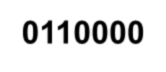 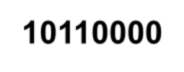 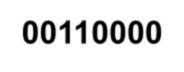 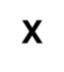 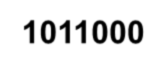 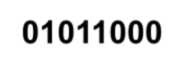 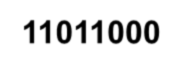 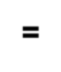 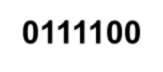 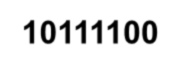 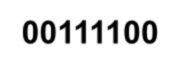 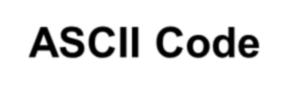 ASCII Code
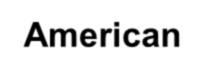 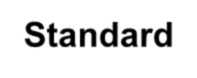 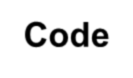 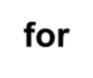 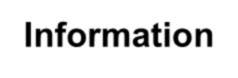 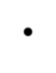 American Interchange
Standard	Code	for	Information
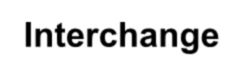 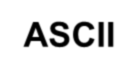 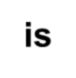 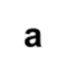 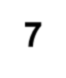 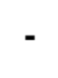 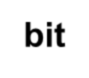 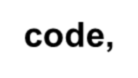 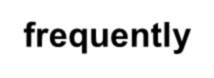 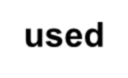 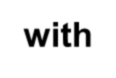 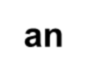 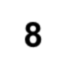 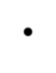 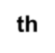 ASCII is a 7-bit code, frequently used with an 8th bit for error detection (more about that in a bit).
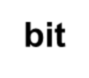 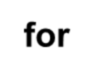 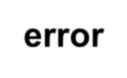 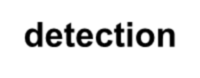 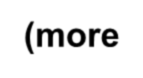 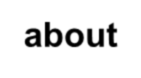 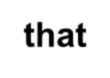 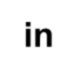 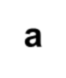 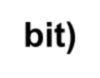 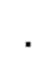 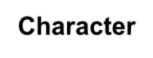 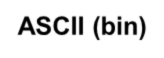 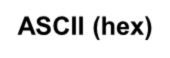 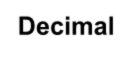 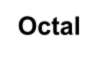 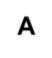 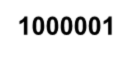 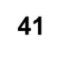 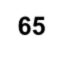 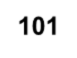 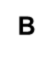 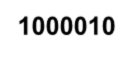 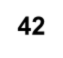 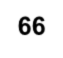 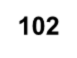 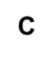 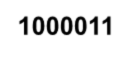 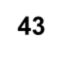 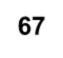 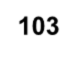 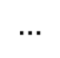 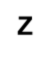 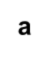 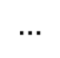 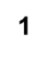 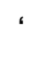 ASCiI Character Codes
American Standard Code for Information Interchange
This code is the most popular code used to represent
information sent as character-based data. bits to represent:
94 Graphic printing characters.
34 Non-printing characters
It uses 7-
Some non-printing characters are used for text format (e.g. BS = 	Backspace, CR = carriage return)
Other non-printing characters are used for record marhing and flow 	control (e.g. STX and ETX stai1 and end text areas).
	ASCII is a 7-bit code, but most computers manipulate 8-bit quantity called byfe. To detect errors, the 8’h bit is used as a parity bit.
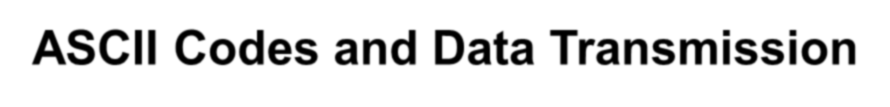 ASCII Codes and Data Transmission
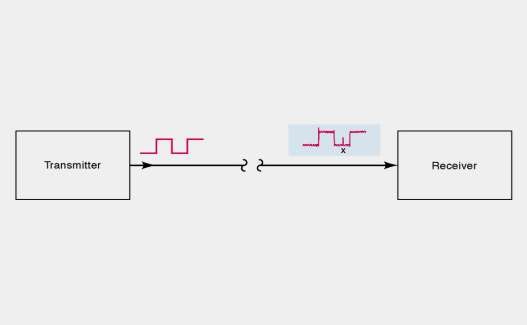 ASCII Codes
A – Z (26 codes), a – z (26 codes)
0-9 (10 codes), others (@#$%^&*….)
Complete listing in Mano text
Transmission susceptible to noise
Typical transmission rates (1500 Kbps, 56.6 Kbps)
How to keep data transmission accurate?
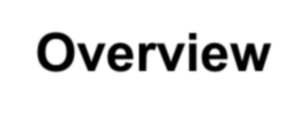 Overview
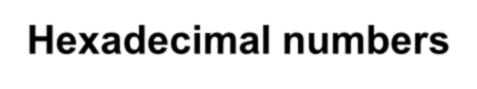 Hexadecimal numbers
Related to binary and octal numbers
Conversion between hexadecimal, octal and binary
Value ranges of numbers
Representing positive and negative numbers
Creating the complement of a number
Make a positive number negative (and vice versa)
Why binary?
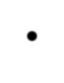 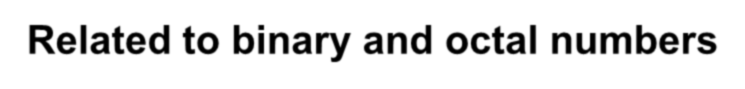 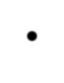 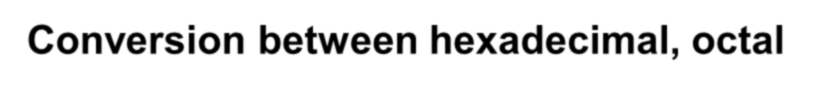 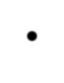 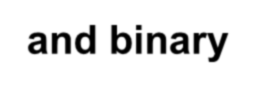 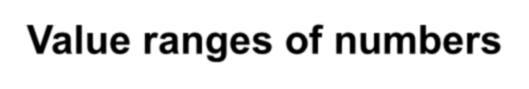 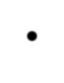 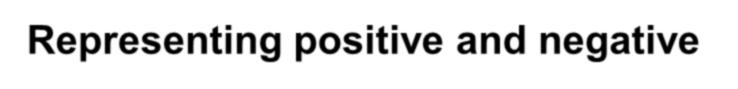 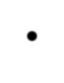 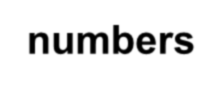 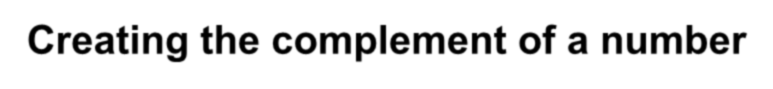 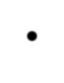 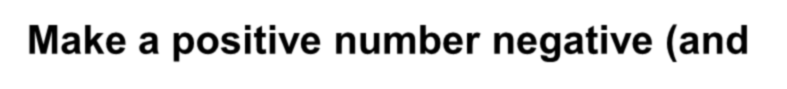 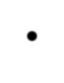 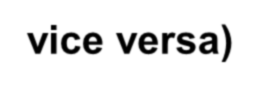 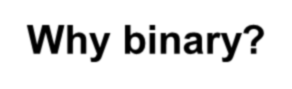 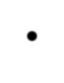 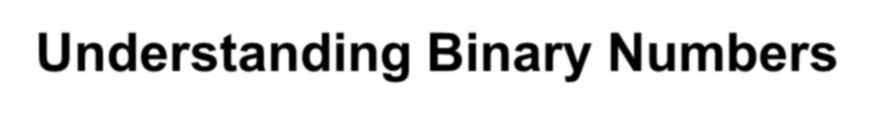 Understanding Binary Numbers
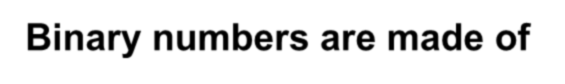 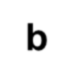 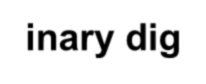 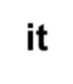 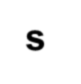 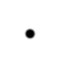 Binary numbers are made of binary digits (bits):
0 and 1
How many items does an binary number represent?
(1011)2 = 1x23 + 0x22 + 1x21 + 1x20 = (11)10
What about fractions?
(110.10)2 = 1x22 + 1x21 + 0x20 + 1x2-1 + 0x2-2
Groups of eight bits are called a byte
(11001001) 2
Groups of four bits are called a nibble.
(1101) 2
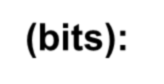 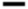 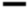 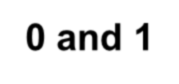 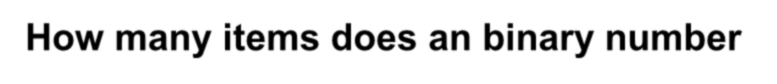 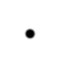 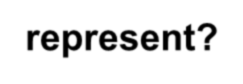 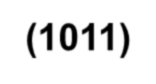 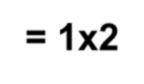 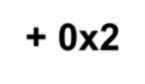 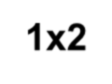 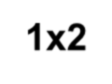 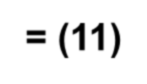 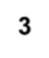 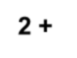 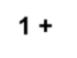 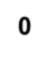 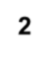 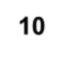 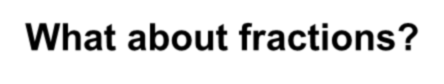 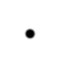 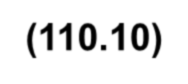 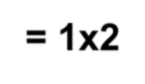 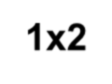 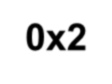 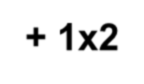 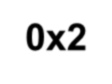 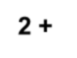 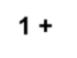 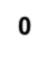 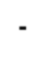 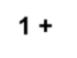 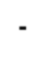 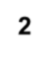 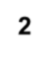 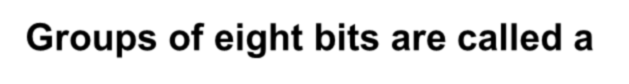 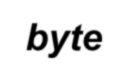 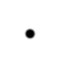 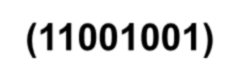 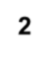 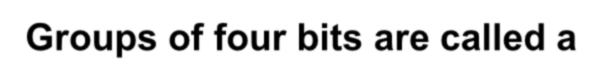 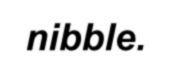 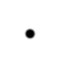 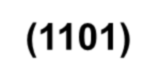 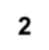 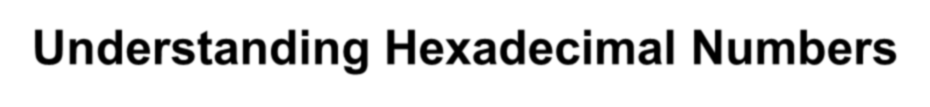 Understanding Hexadecimal Numbers
Hexadecimal numbers are made of 16 digits: 	(0,1,2,3,4,5,6,7,8,9,A, B, C, D, E, F)
How many items does an hex number represent? 	(3A9F)16 = 3x163 + 10x162 + 9x161 + 15x160 = 1499910
What about fractions?
(2D3.5)16 = 2x162 + 13x161 + 3x160 + 5x16-1 = 723.312510
Note that each hexadecimal digit can be represented with four bits.
(1110) 2 = (E)16
Groups of four bits are called a nibble.
(1110) 2
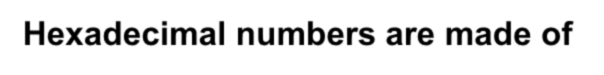 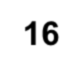 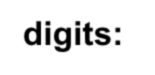 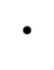 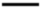 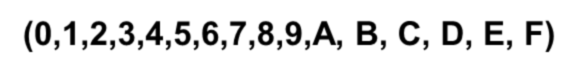 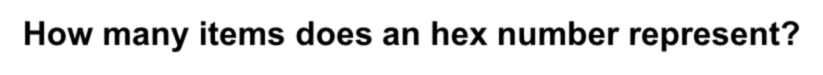 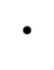 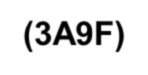 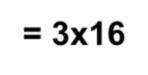 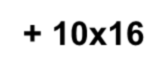 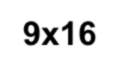 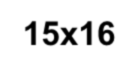 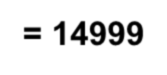 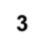 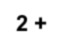 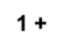 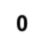 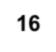 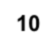 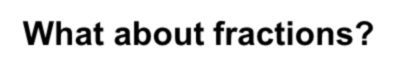 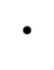 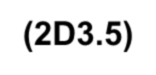 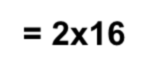 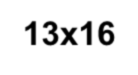 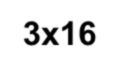 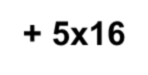 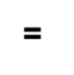 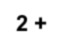 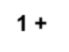 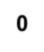 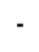 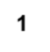 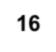 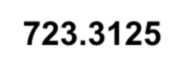 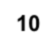 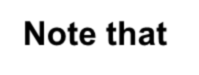 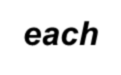 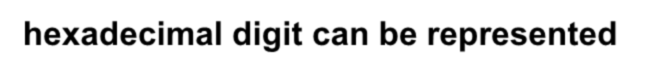 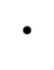 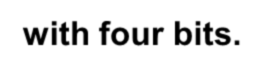 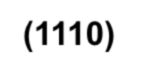 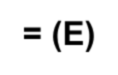 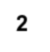 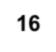 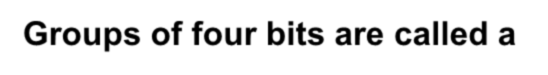 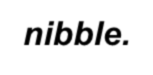 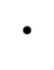 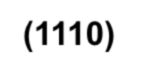 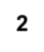 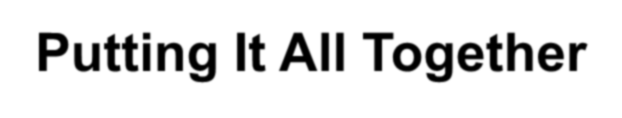 Putting It All Together
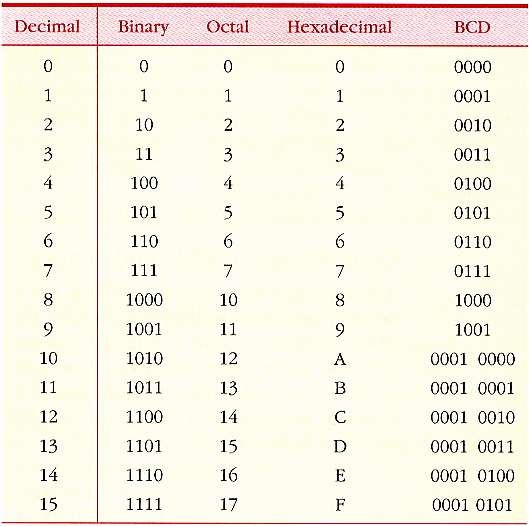 Binary,   octal,   and hexadecimal similar
Easy to build circuits to  operate  on  these representations
Possible between formats
to	convert the		three
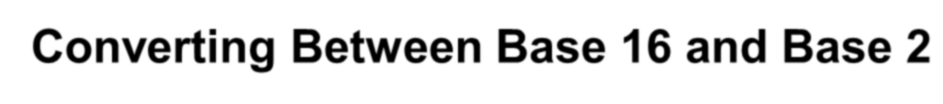 Converting Between Base 16 and Base 2
3A9F16 =	0011	1010	1001	11112
3	A	9	F

Conversion is easy!
Determine 4-bit value for each hex digit
Note that there are 24 = 16 different values of four bits
Easier to read and write in hexadecimal.
Representations are equivalent!
Converting Between Base 16 and Base 8
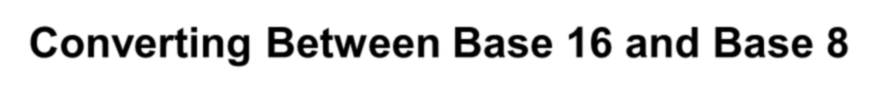 352378 =
011	101	010	011	1112
3	5	2	3	7
Convert from Base 16 to Base 2
Regroup bits into groups of three starting from right
Ignore leading zeros
Each group of three bits forms an octal digit.
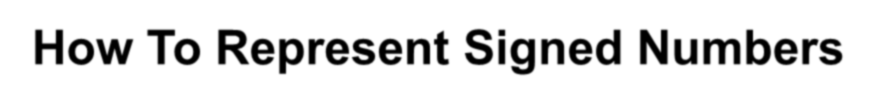 How To Represent Signed Numbers
Plus and minus sign used for decimal numbers:	25 (or +25), -16, etc.
For computers, desirable to represent everything as
bits.
Three types of signed binary number representations
: signed magnitude, 1’s complement, 2’s complement.
In each case: left-most bit indicates sign: positive (0) or negative (1).
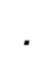 100011002 =  -1210
000011002 = 1210
Sign bit
Magnitude
Sign bit
Magnitude
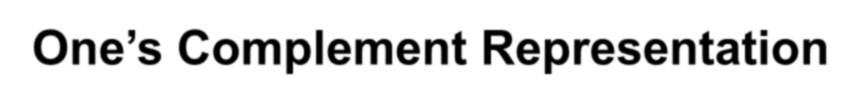 One’s Complement Representation
The one’s complement of a binary number involves inverting all bits.
1’s comp of 00110011 is 11001100
1’s comp of 10101010 is 01010101
For an n bit number N the 1’s complement is (2n-1) – N.
Called diminished radix complement by Mano since 1’s
complement for base (radix 2).
To find negative of 1’s complement number take the 1’s complement.
000011002 = 1210
111100112 =	-1210
Sign bit
Magnitude
Sign bit
Magnitude
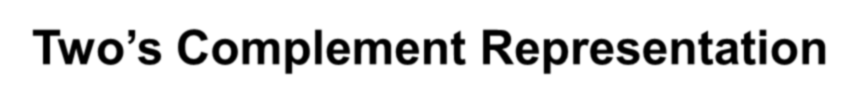 Two’s Complement Representation
The two’s complement of a binary number involves inverting all bits and adding 1.
2’s comp of 00110011 is 11001101
2’s comp of 10101010 is 01010110
For an n bit number N the 2’s complement is (2n-1) – N + 1.
Called radix complement by Mano since 2’s complement for base (radix 2).
To find negative of 2’s complement number take the 2’s complement.
000011002 = 1210
111101002 =  -1210
Sign bit
Magnitude
Sign bit
Magnitude
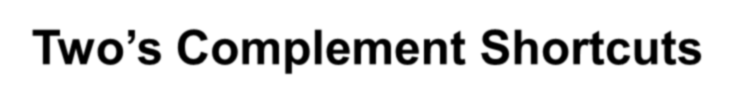 Two’s Complement Shortcuts
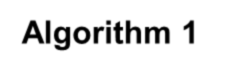 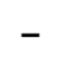 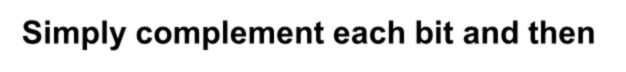 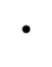 Algorithm 1	– Simply complement each bit and then add 1 to the result.
Finding the 2’s complement of (01100101)2 and of its 2’s complement…
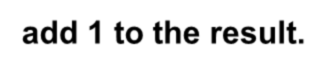 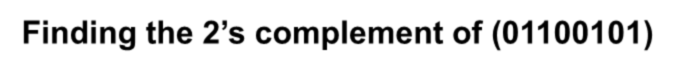 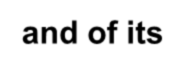 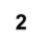 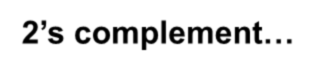 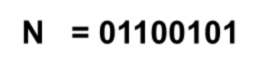 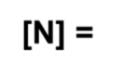 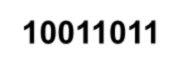 N	= 01100101 [N] =
10011010
10011011
01100100
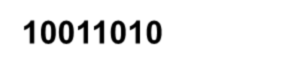 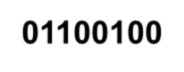 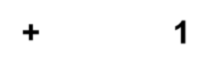 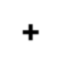 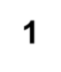 +	1
---------------
10011011
1
---------------
01100101
+
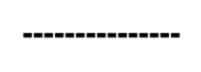 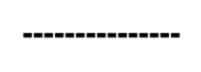 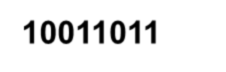 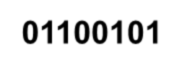 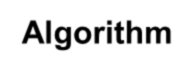 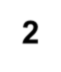 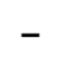 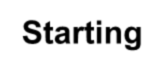 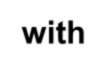 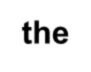 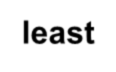 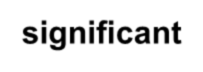 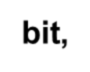 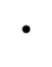 Algorithm 2 – Starting with the least significant bit, 	copy all of the bits up to and including the first 1 bit 	and then complementing the remaining bits.
N      = 0 1 1 0 0 1 0 1
[N] = 1 0 0 1 1 0 1 1
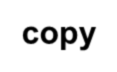 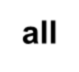 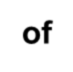 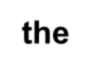 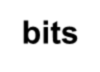 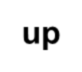 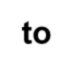 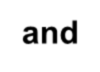 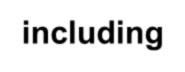 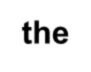 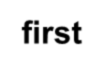 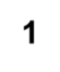 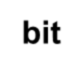 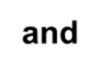 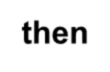 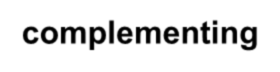 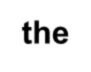 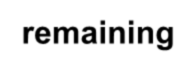 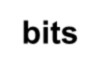 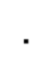 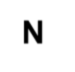 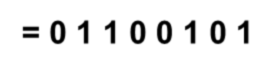 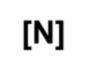 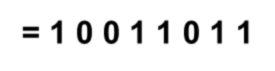 Finite Number Representation
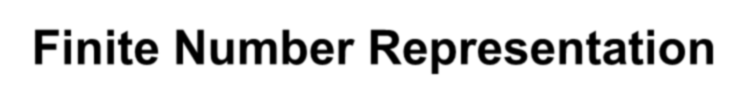 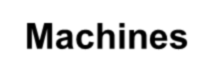 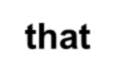 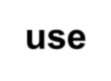 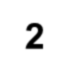 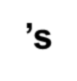 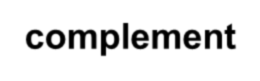 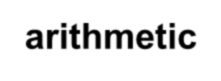 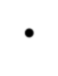 Machines  that  use  2’s  complement  arithmetic 	can represent integers in the range
-2n-1 <= N <= 2n-1-1
where n is the number of bits available for representing  N.   Note  that  2n-1-1  =  (011..11)2 and –2n-1 = (100..00)2
For  2’s  complement  more  negative  numbers 	than positive.
For  1’s  complement  two  representations  for 	zero.
For an n bit number in base (radix) z there are zn different unsigned values.
(0, 1, …zn-1)
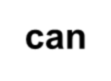 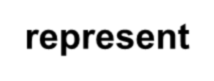 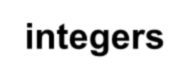 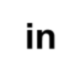 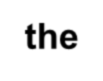 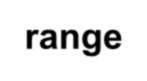 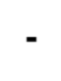 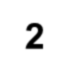 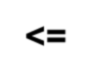 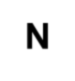 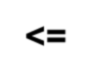 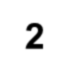 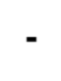 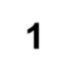 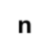 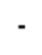 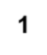 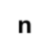 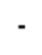 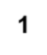 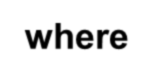 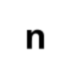 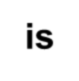 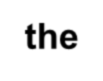 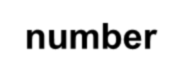 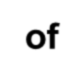 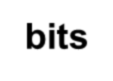 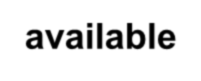 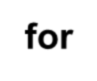 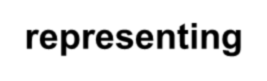 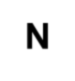 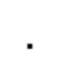 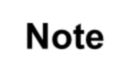 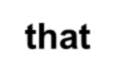 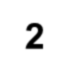 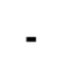 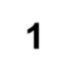 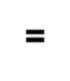 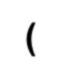 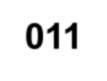 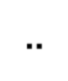 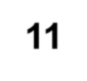 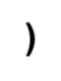 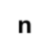 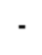 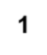 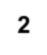 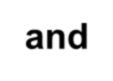 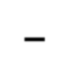 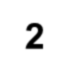 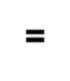 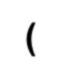 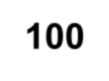 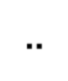 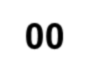 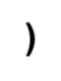 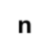 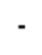 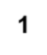 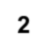 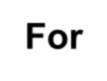 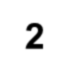 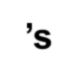 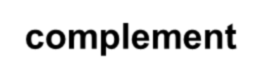 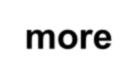 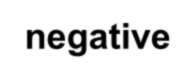 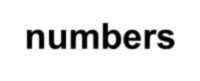 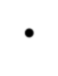 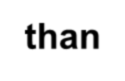 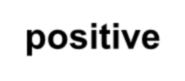 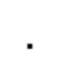 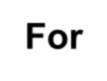 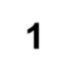 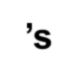 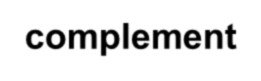 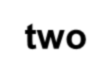 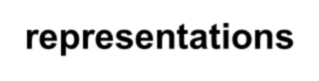 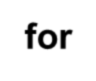 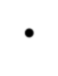 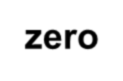 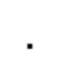 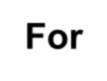 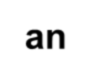 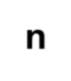 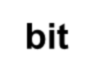 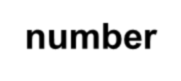 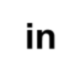 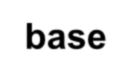 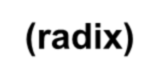 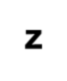 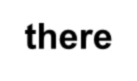 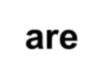 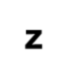 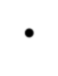 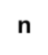 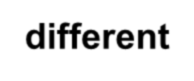 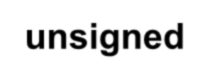 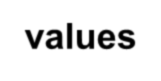 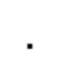 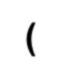 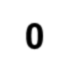 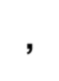 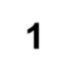 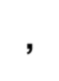 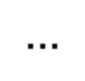 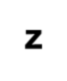 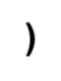 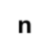 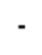 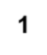 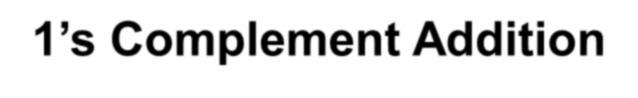 1’s Complement Addition
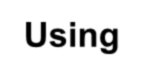 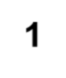 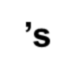 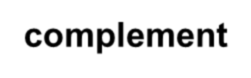 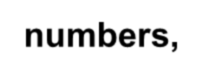 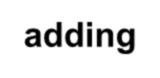 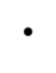 Using	1’s	complement	numbers,
adding

to	add
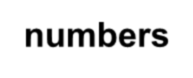 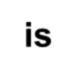 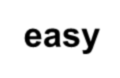 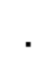 numbers is easy.
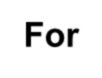 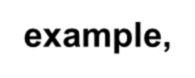 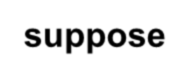 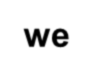 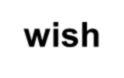 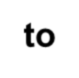 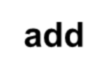 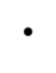 For	example,	suppose	we	wish
+(1100)2 and +(0001)2.
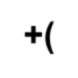 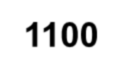 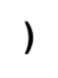 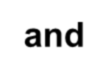 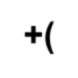 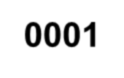 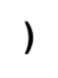 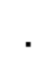 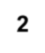 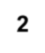 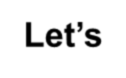 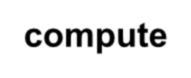 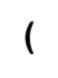 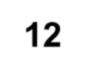 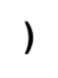 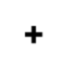 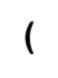 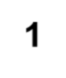 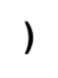 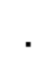 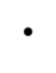 Let’s compute (12)10 + (1)10.
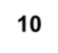 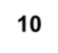 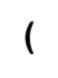 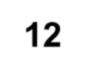 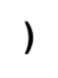 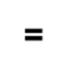 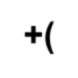 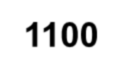 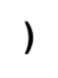 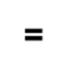 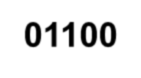 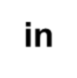 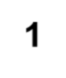 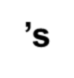 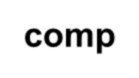 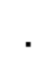 (12)10	= +(1100)2
(1)10	=	+(0001)2
= 011002 in 1’s comp.
= 000012 in 1’s comp.
0	1	1	0	0
+	0	0	0	0 1
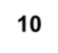 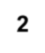 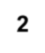 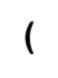 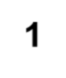 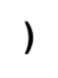 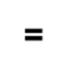 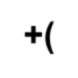 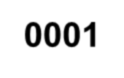 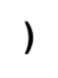 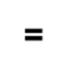 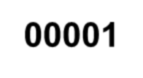 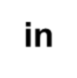 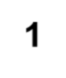 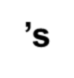 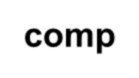 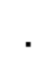 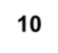 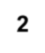 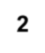 Step 1: Add binary numbers Step 2: Add carry to low-order bit
0	0	1	1	0	1
0
Add carry
Final
Result
0	1	1	0	1
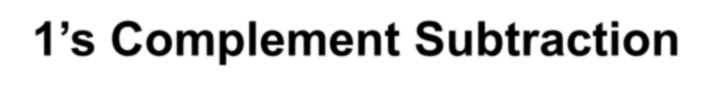 1’s Complement Subtraction
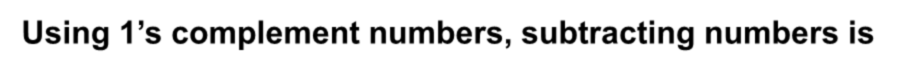 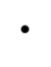 Using 1’s complement numbers, subtracting numbers is also easy.
For example, suppose we wish to subtract +(0001)2 from
+(1100)2.
Let’s compute (12)10 - (1)10.
(12)10	= +(1100)2	= 011002 in 1’s comp.
(-1)10	=	-(0001)2	= 111102 in 1’s comp.
0	1	1	0	0
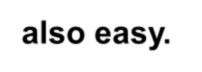 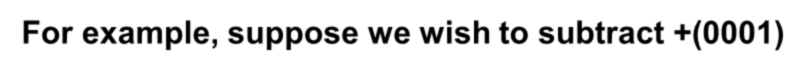 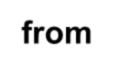 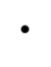 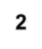 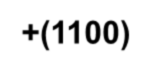 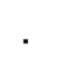 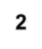 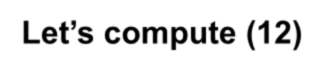 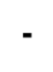 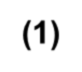 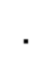 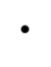 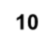 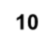 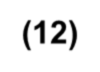 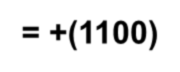 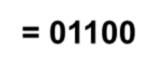 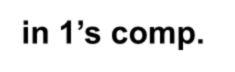 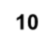 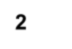 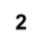 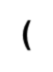 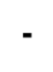 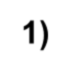 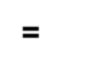 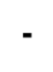 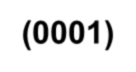 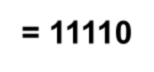 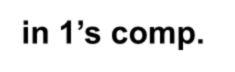 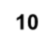 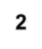 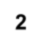 0	0	0	0	1
-
1’s comp
Add
Step 1:		Take 1’s complement of 2nd operand
Step 2: Add binary numbers
Step 3: Add carry to low order bit
0 1	1 0	0
1 1	1	1 0
+
--------------
1	0	1 0 1	0
1
Add carry
Final Result
0	1	0	1 1
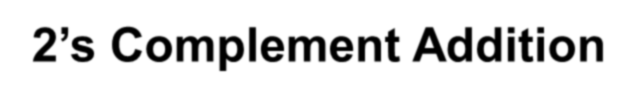 2’s Complement Addition
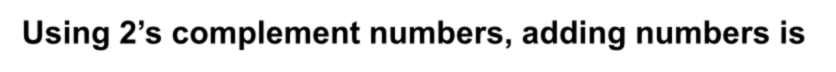 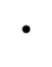 Using 2’s complement numbers, adding numbers is easy.
For example, suppose we wish to add +(1100)2 and
+(0001)2.
Let’s compute (12)10 + (1)10.
(12)10	= +(1100)2	= 011002 in 2’s comp.
(1)10	=	+(0001)2	= 000012 in 2’s comp.
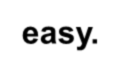 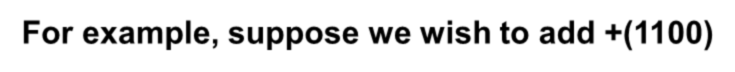 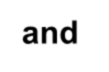 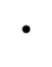 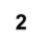 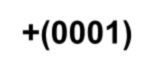 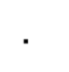 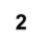 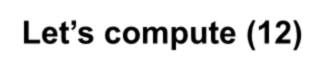 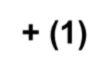 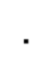 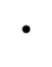 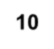 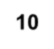 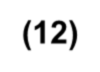 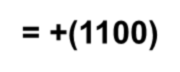 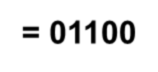 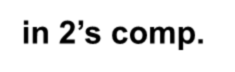 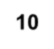 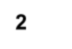 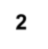 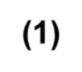 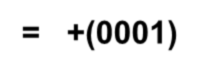 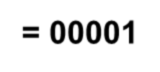 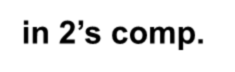 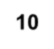 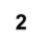 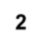 +
Add
----------------
0	0 1 1 0 1
Final
Result
Step 1:	Add binary numbers
Step 2: Ignore carry bit
Ignore
2’s Complement Subtraction
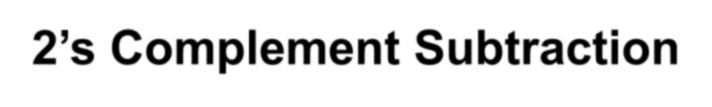 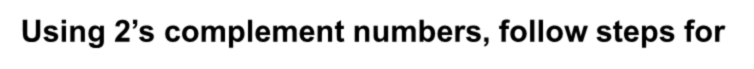 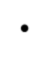 Using 2’s complement numbers, follow steps for
subtraction
For example, suppose we wish to subtract +(0001)2
from +(1100)2.
Let’s compute (12)10 - (1)10.
(12)10	= +(1100)2	= 011002 in 2’s comp.
(-1)10	=	-(0001)2	= 111112 in 2’s comp.
-
-----------------------
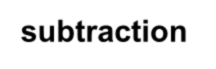 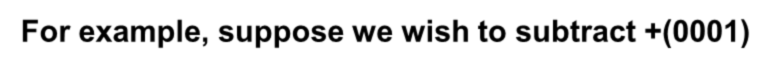 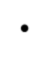 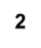 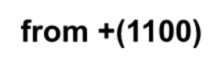 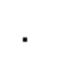 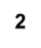 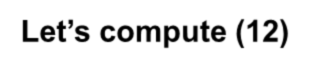 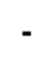 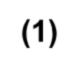 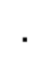 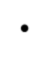 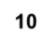 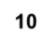 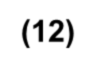 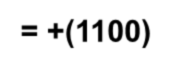 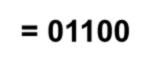 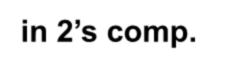 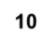 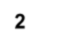 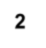 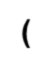 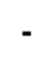 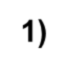 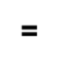 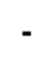 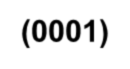 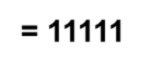 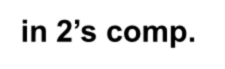 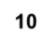 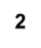 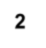 2’s comp
0	1	1	0	0
1	1	1	1	1
Step 1:	Take 2’s complement of 2nd operand
Step 2: Add binary numbers
Step 3:	Ignore carry bit
+
Add
-------------------------
1	0 1 0 1 1
Ignore Carry
Final
Result
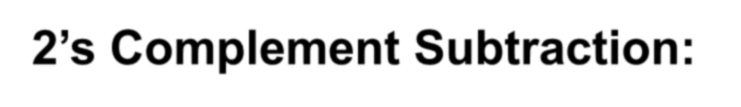 2’s Complement Subtraction: Example # 2
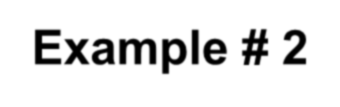 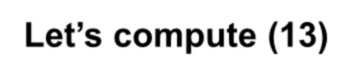 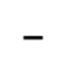 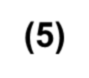 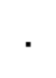 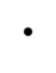 Let’s compute (13)10 – (5)10.
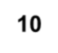 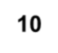 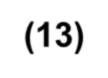 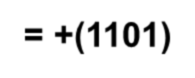 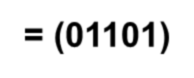 (13)10	= +(1101)2
(-5)10	= -(0101)2
= (01101)2
= (11011)2
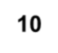 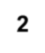 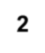 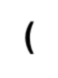 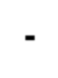 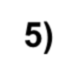 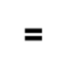 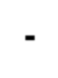 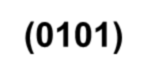 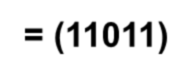 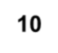 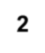 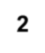 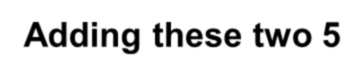 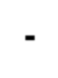 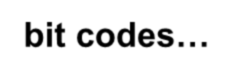 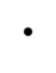 Adding these two 5-bit codes…
0 1 1 0 1
carry	+	1 1 0 1 1
--------------
1	0 1 0 0 0
Discarding the carry bit, the sign bit is seen to be
zero, indicating a correct result.	Indeed,
(01000)2 = +(1000)2 = +(8)10.
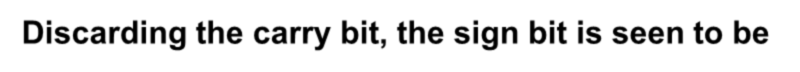 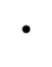 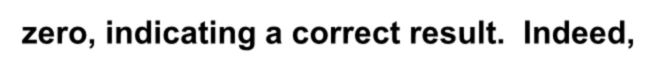 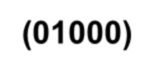 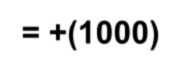 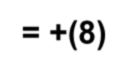 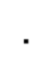 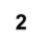 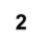 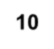 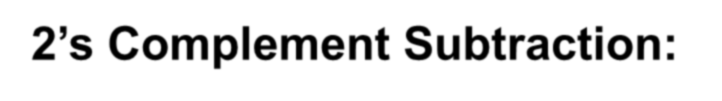 2’s Complement Subtraction: Example #3
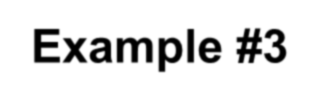 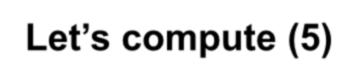 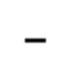 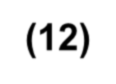 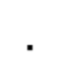 Let’s compute (5)10 – (12)10.
(-12)10	= -(1100)2	= (10100)2
(5)10	= +(0101)2	= (00101)2
Adding these two 5-bit codes…
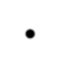 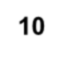 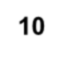 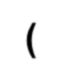 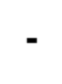 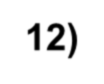 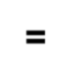 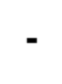 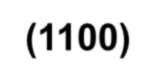 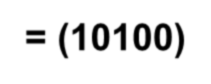 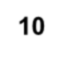 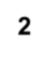 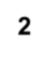 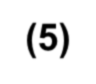 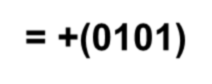 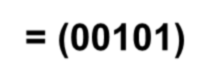 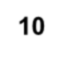 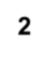 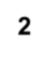 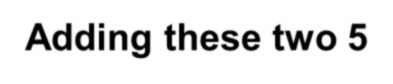 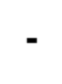 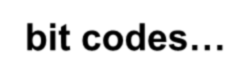 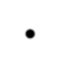 0	0	1	0	1
1	0	1	0	0
----------------
1	1	0	0	1
+
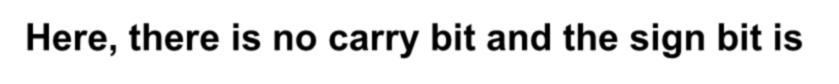 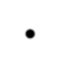 Here, there is no carry bit and the sign bit is
1.	This indicates a negative result, which is what we expect.	(11001)2 = -(7)10.
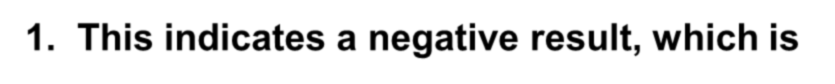 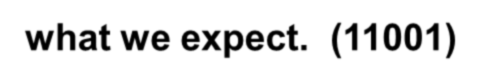 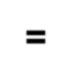 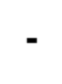 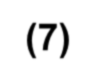 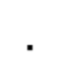 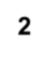 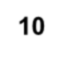 Karnaugh Maps
Algebraic procedures:
Difficult to apply in a systematic way.
Difficult to tell when you have arrive data minimum solution.
Karnaugh map (K-map)can be 	used to minimize functions of 	up to 6 variables.
K-map is directly applied to two- 	level networks composed of 	AND and OR gates.
Sum-of-products,(SOP)
Product-of-sum,(POS).
Minimum SOP
It has a minimum no. of terms.
i.e, it has a minimum number of 	gates.
It has a minimum no. of gate inputs.
i.e, minimum no. of literals.
Each term in the minimum SOP 	is a prime implicant, i.e., it cannot 	be combined with others.
It may not be unique.
Depend on the order in which 	terms are combined or eliminated.
Minimum SOP
Example: vertical input scheme
1
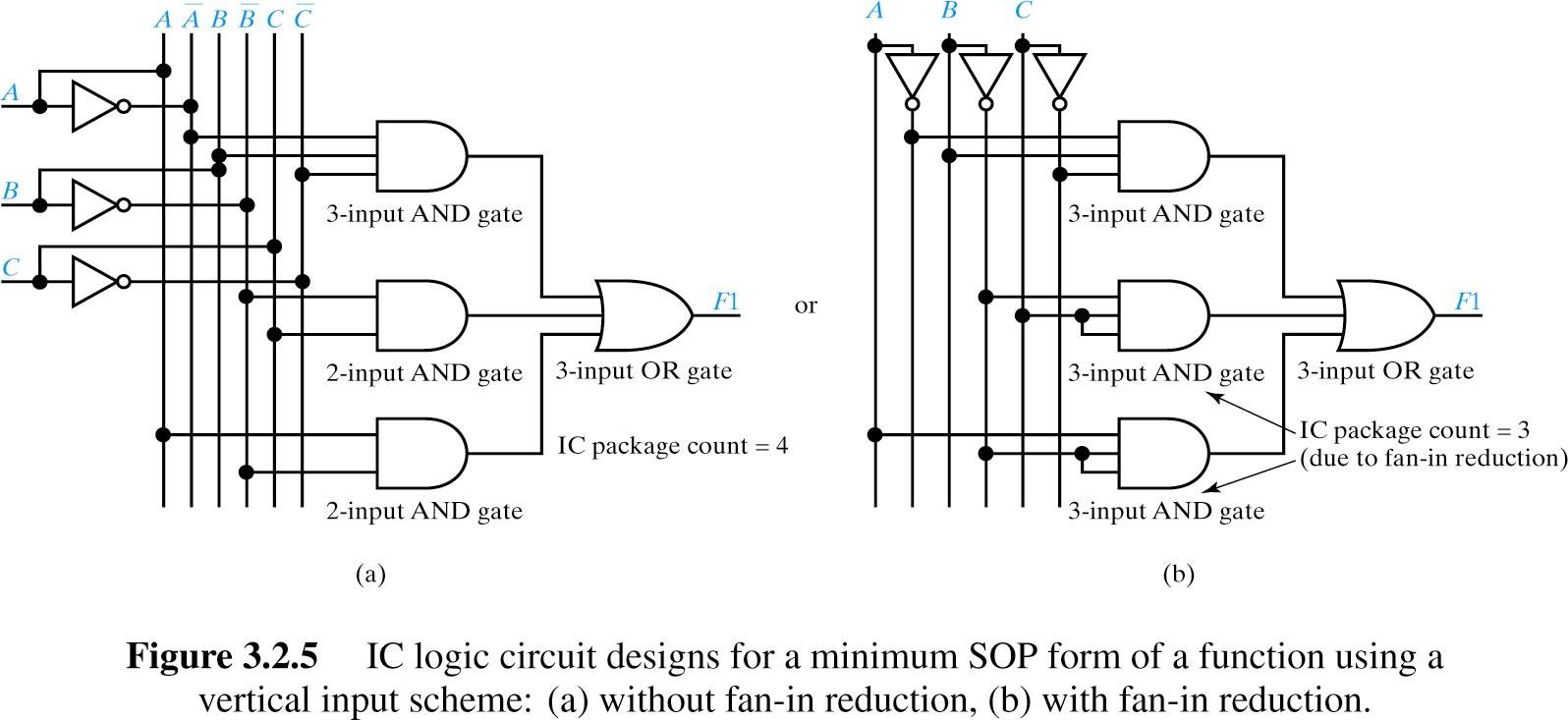 1
2
2
4
3
3
Fan-in reduction
Minimum POS
It has a minimum no.factors.
It has a minimum no.of literals.
It may not be unique.
Use(X+Y)(X+Y’)=X
Use(X+C)(X’+D)(C+D)=
(X+C)(X’+D)to eliminate term.
Minimum POS
Example: Vertical input scheme
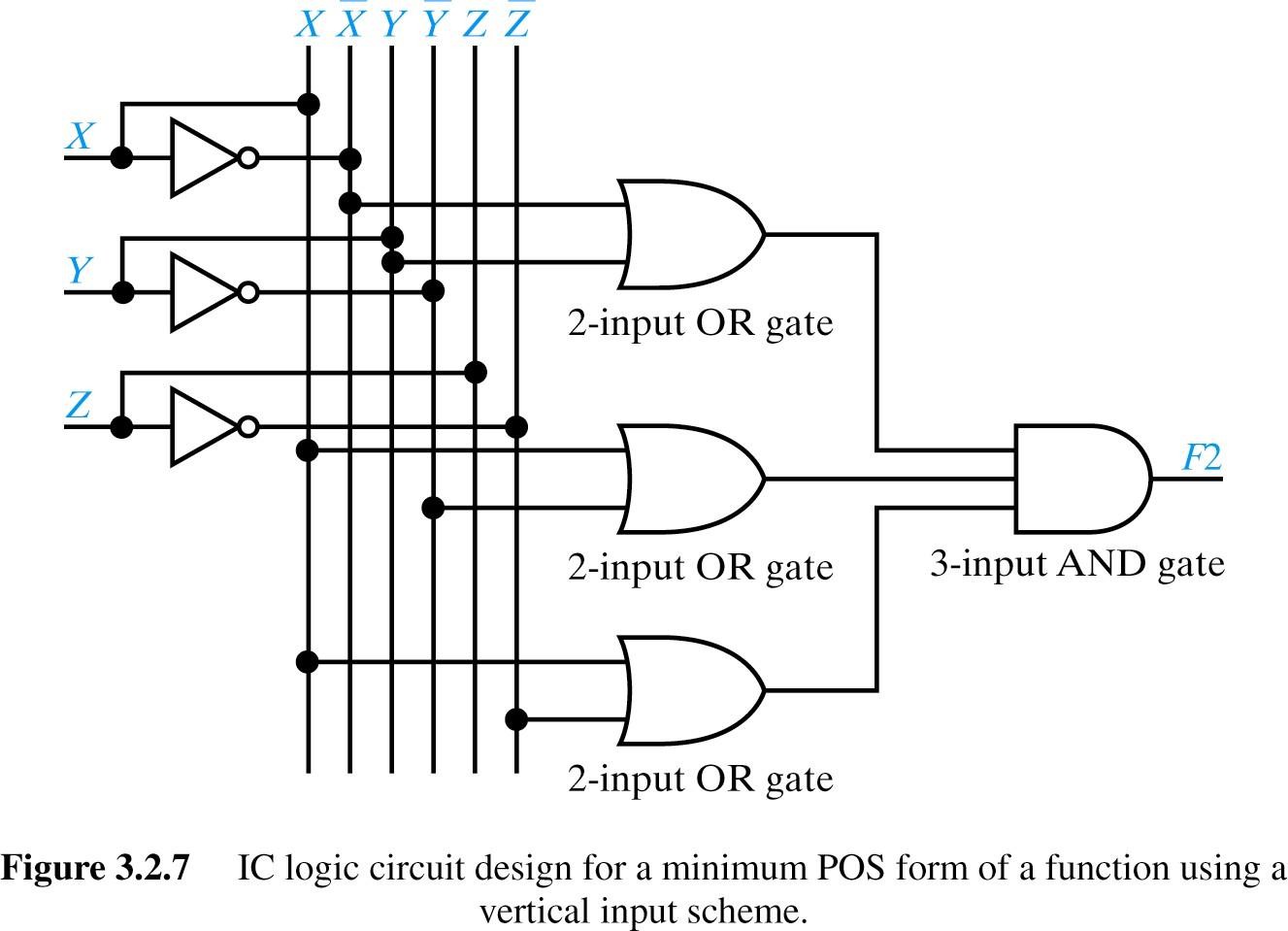 2-VariableK-map
Place1sand0sfromthetruthtablein the K-map.
Each square of 1s =minterms.
Minterms in adjacent squares can be combined since they differ in only one variable. Use XY’ + XY = X.
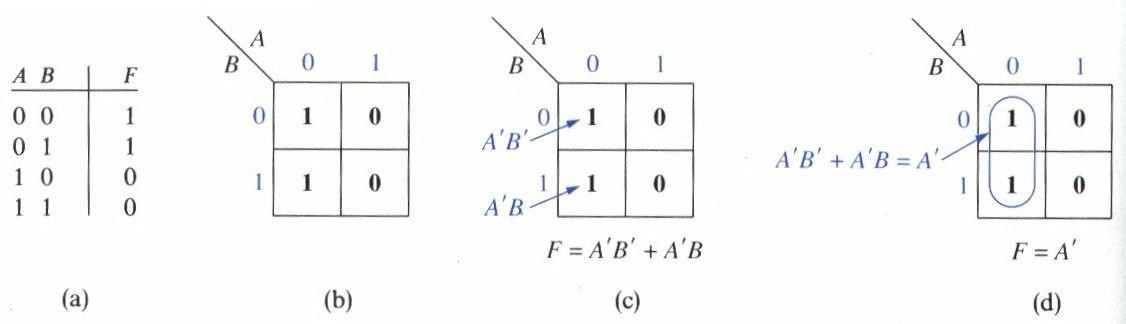 3-Variable K-map
Note BC is listed in the order of 00,01, 11, 10. (Gray code)
Minterms in adjacent squares that differ in only one variable can be combined using XY’ + XY = X.
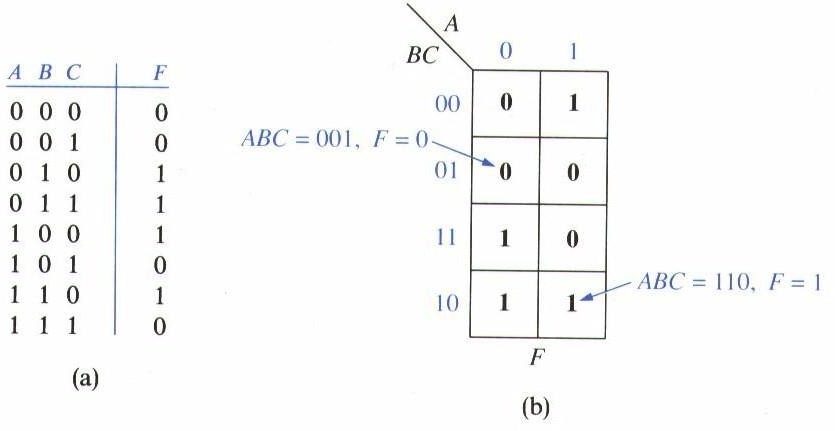 Location of Minterms
–	Adjacent terms in3-variableK map.
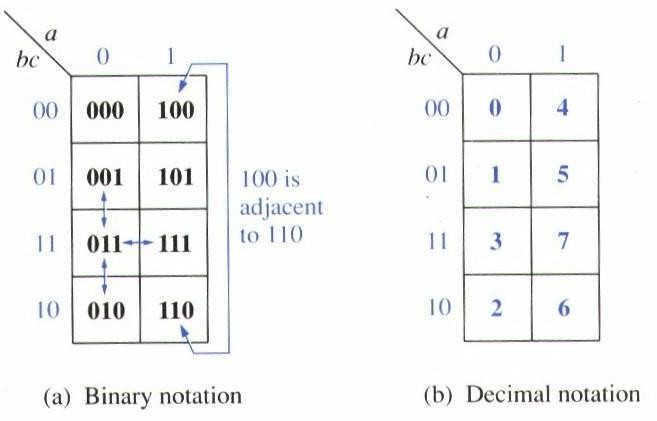 KMap Example
–	K-map of F(a,b,c)=m(1,3,5)
=M(0,2,4,6,7)
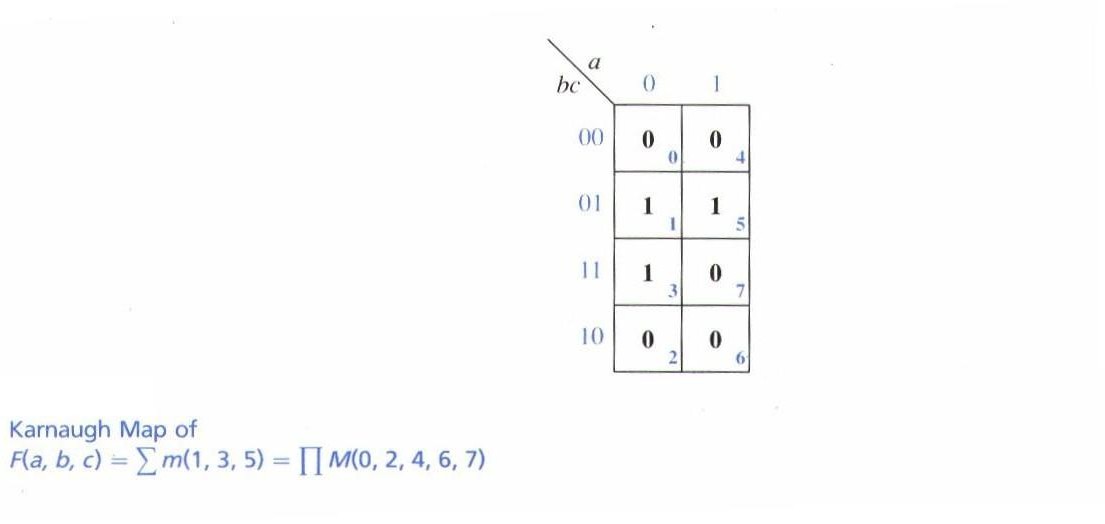 Place Product Terms on K Map
Example
–	Place b,bc’ and ac’in the3-variableK map.
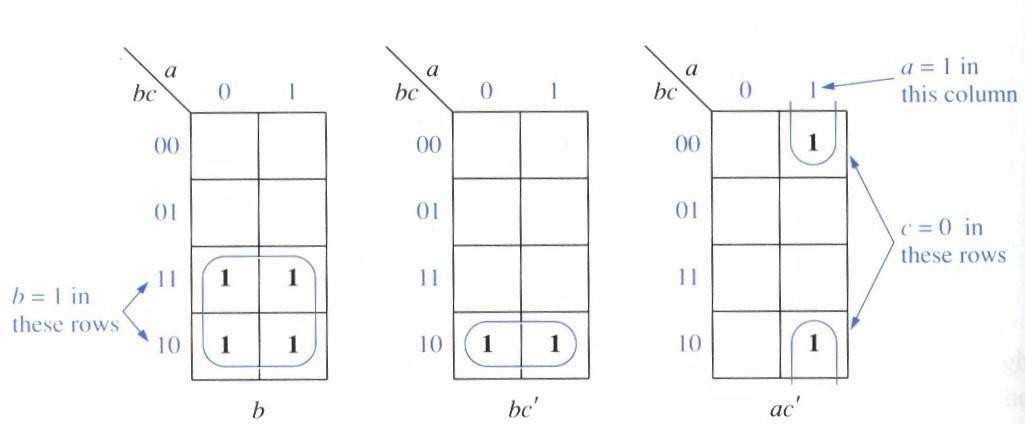 More Example
Exercise.
Plotf(a,b,c)=abc’+ b’c + a’ into 	the K-map.
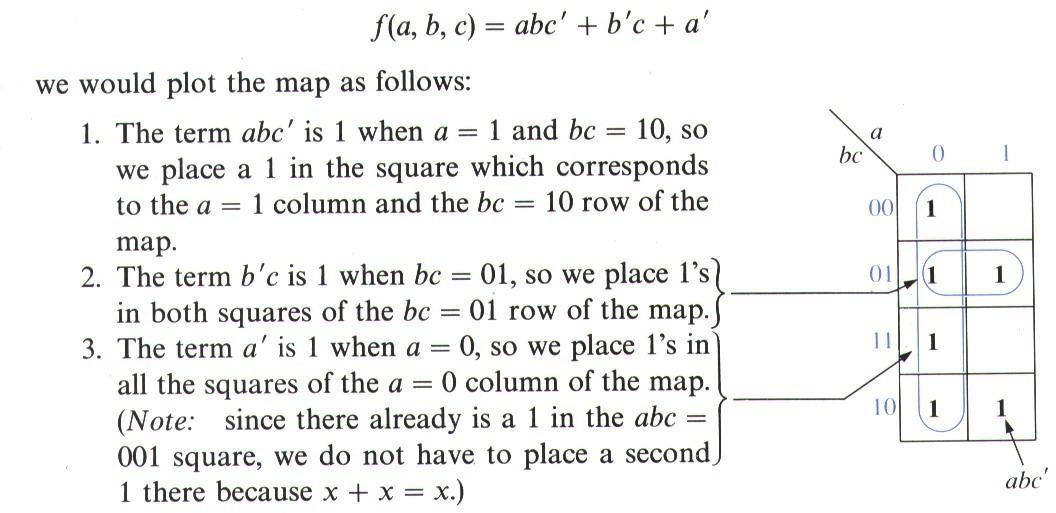 SimplicationExample
Exercise.
Simplify:
F(a,b,c)=
m(1,3,5)
Procedure: place minterms into map.
Select adjacent1’singroupoftwo1’sor four1’setc.
Kick off x and x’.
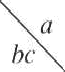 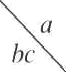 (1
l
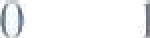 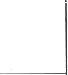 (1()
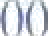 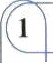 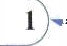 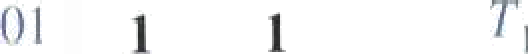 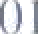 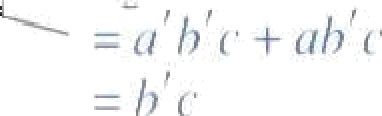 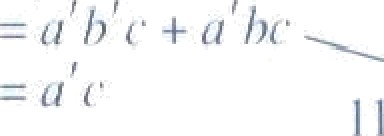 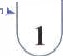 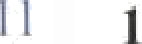 l()
I()
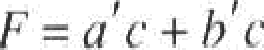 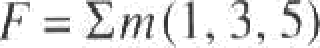 (b) Simplified form of F
(a) Plot of minterms
More Example
The complement of F
Usingfour1’stoeliminatetwovariables.
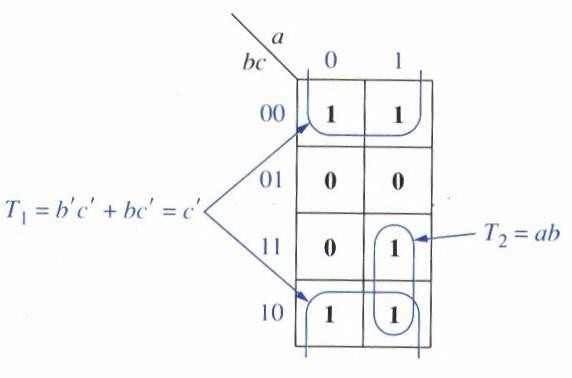 Redundant Terms
If a term is covered by two other terms,that term is redundant. Thatis, it is a consensus term.
Example: yz is the redundant.
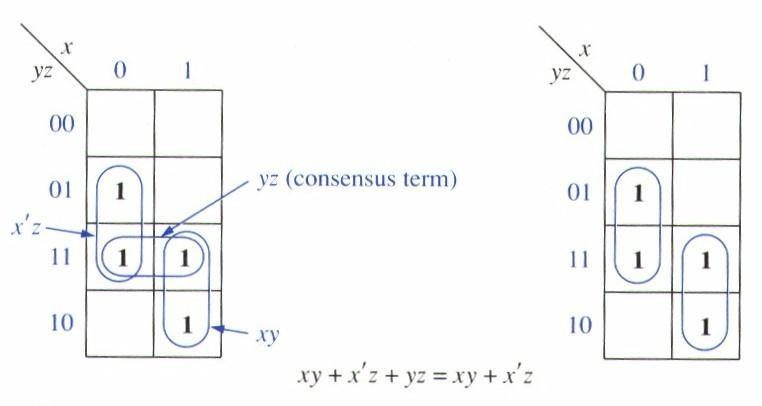 More Than Two Minimum Solutions
F=m(0,1,2,5,6,7)
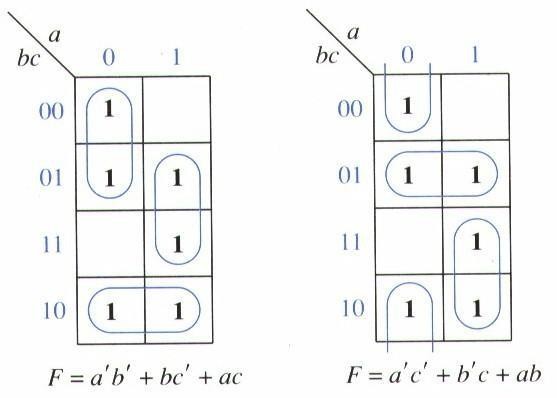 4-Variable K Map
Eachmintermisadjacentto4 terms With which it can combine.
0,8 are adjacent squares
0,2 are adjacent squares, etc.
1,4,13,7 are adjacent to 5.
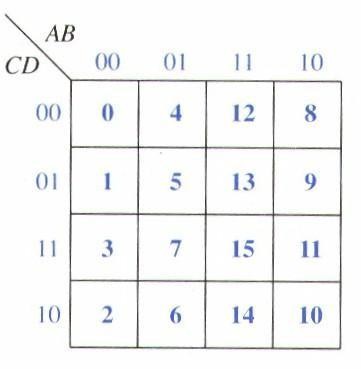 Plot a 4-variable Expression
F(a,b,c,d)=acd+a’b+d’
acd= 1 if a=1, c=1,d=1
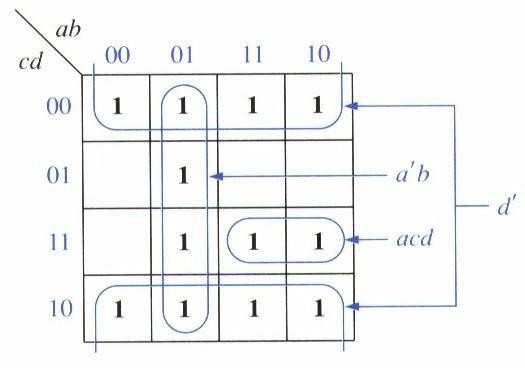 Simplification Example
Mintermsarecombinedingroupsof2, 4,
or 8 to eliminate 1, 2, 3 variables.
Corner terms.
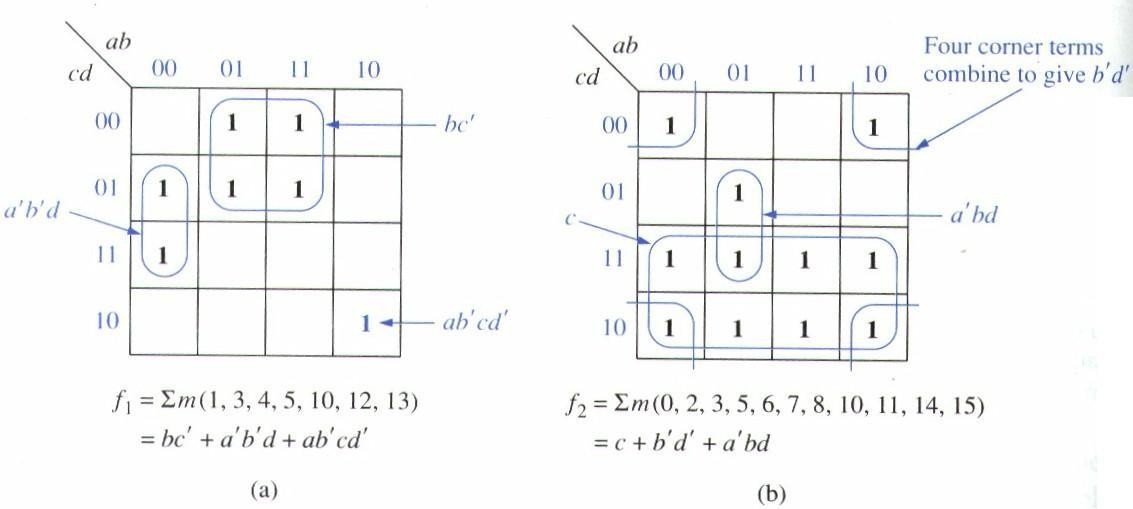 Simplification with Don’t Care
Don’t care“x” is covered if it helps. Otherwise leave it along.
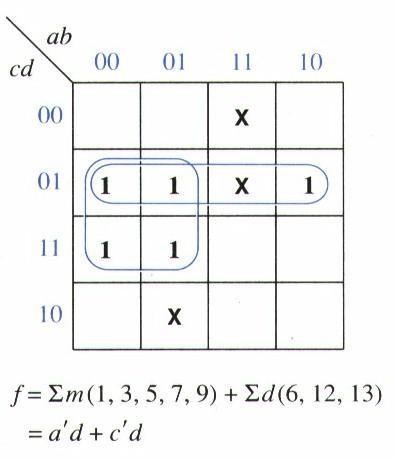 Get a Minimum POS Using K Map
Cover 0’s to get simplified POS.
–	We want 0 in each term.

5
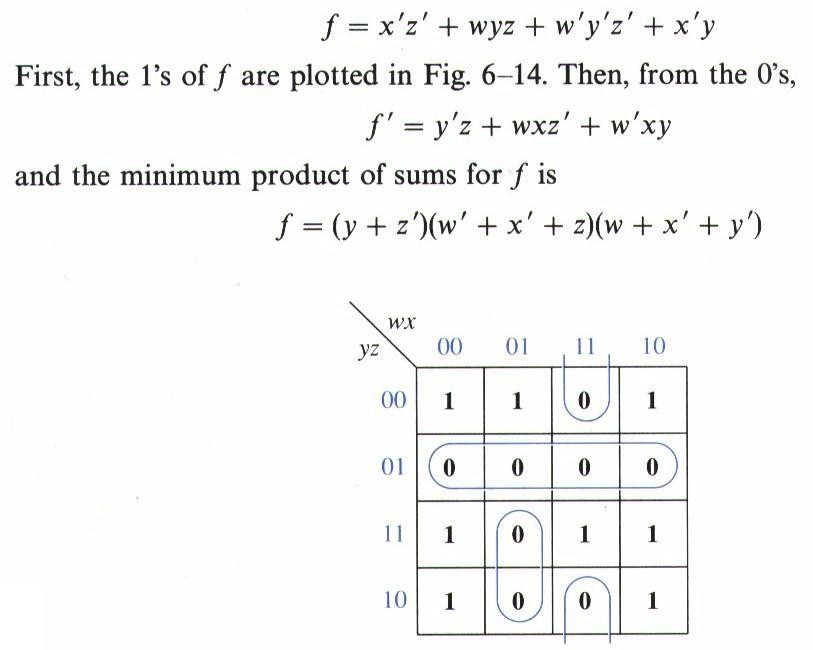 Determination of Minimum Expressions Using Essential Prime Implicants
Definitions:
Implicants: An implicant of a function Fisasingle element of the onset(1)or any group of elements that can be combined together in a K-map.
Prime Implicants: An implicant that cannot be combined with another to eliminate a literal.
Essential Prime Implicants: If a particular element of the on-set is covered by a single prime implicant. That implicant is called an essential prime implicant.
All essential primes must be part of the minimized expression.
Implicant of F
Implicant
Any single1 or any group of1’s
Prime implicant
An implicant that cannot be combined with another term to eliminate a variable.
a’b’c,a’cd’, ac’are primeimplicant.
a’b’c’d’isnot(combinedwitha’b’cd’). abc’ and ab’c’ are not.
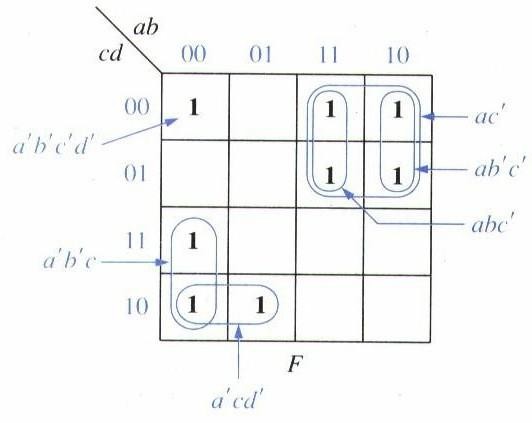 Prime Implicant
Asingle1 which is not adjacent to any Other 1’s.
Twoadjacent1’swhicharenotcontainedin a group of four 1’s. And so on.
Shaded loops are also prime implicants, but not part of the minimum solution.
a’c’d and b’cd are already covered by other group. So we do not need them.
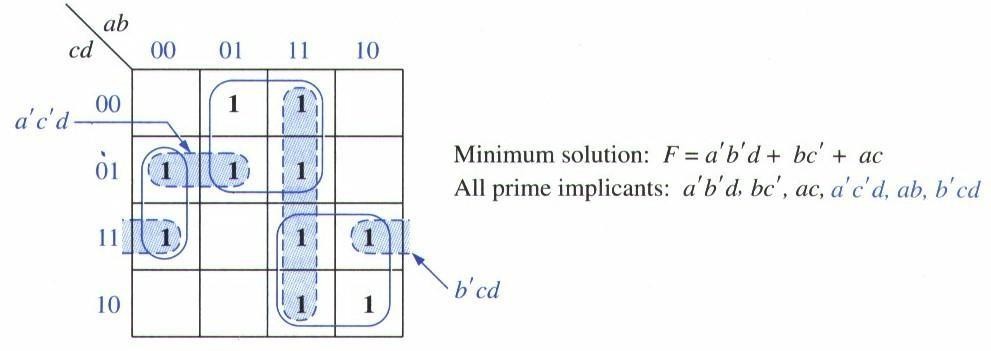 Essential Prime Implicants for Minimum SOP
If CD is chosen first, then f has 4 terms. We don’t need CD since it is covered by other group.CD is not a essential prime implicant.
m2 is essential prime implicant since it is covered only be one prime implicant. So does m5, and m14. We need them in the answer.
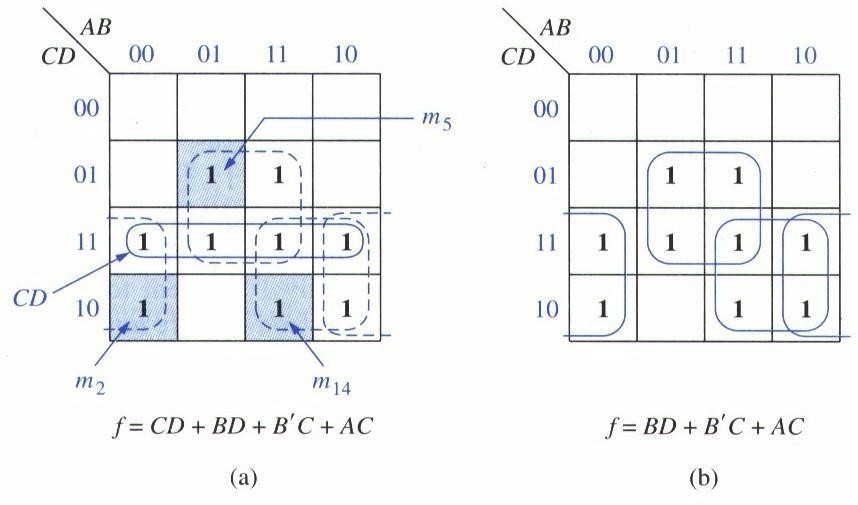 Ruleof Thumb
Lookatallsquaresadjacenttoa minterm.
If the given minterm and all of the 1’s adjacent to it are covered by a single term, then that term is an essential prime implicant
But if it is covered by more than two prime implicant, we cannot tell whether this term is essential or not.
The  solution  is  A’C’+A’B’D’+ACD+ (A’BD or BCD).
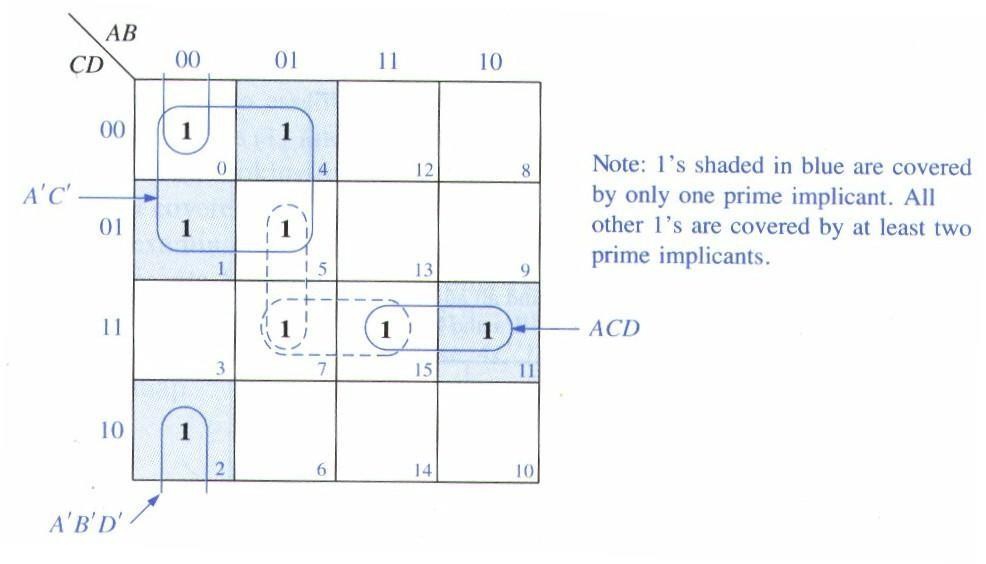 Flow Chart
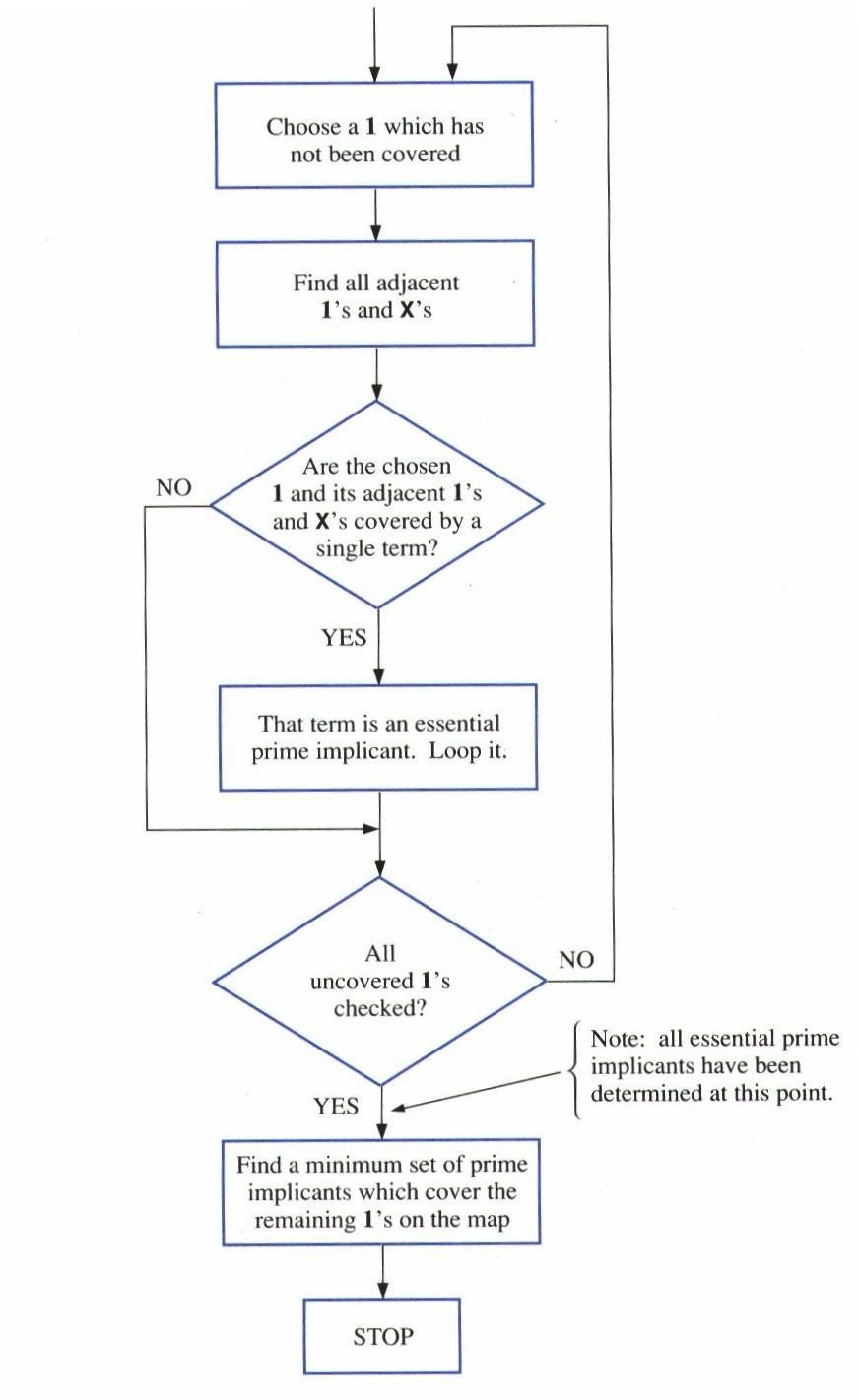 Chap5
C-H26
Example
Findthe1thatiscoveredbyonly one term first (Do not share with other circle).
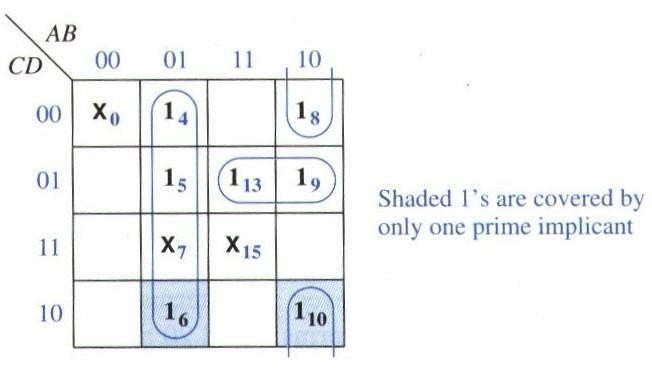 5-VariableK Map
Usetwo4-variablemaptoforma5- variable K map (16 + 16 = 32) (A,B,C,D,E)
A’in the bottom layer
A in the top layer.
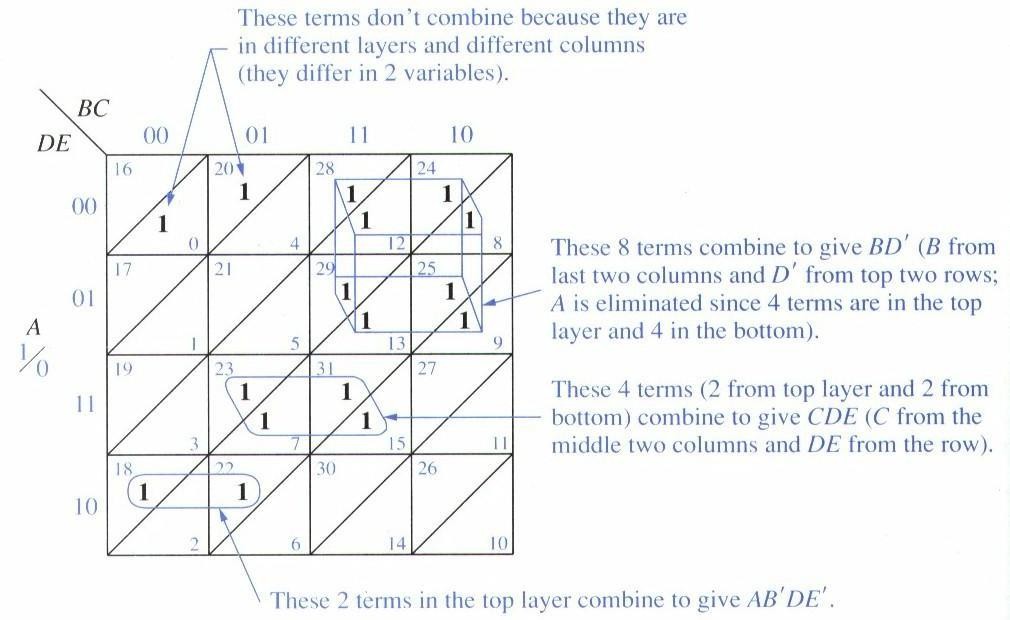 5Neighbors
Same plane and above or under
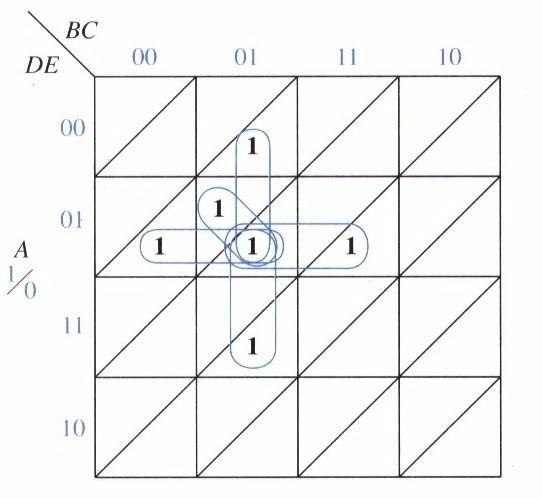 Example:5-variables
Ans:F=A’B’D’ +ABE’+ACD+ A’BCE + {AB’C or B’CD’}
–	P1+ P2 + P3 +P4 + AB’C or B’CD’
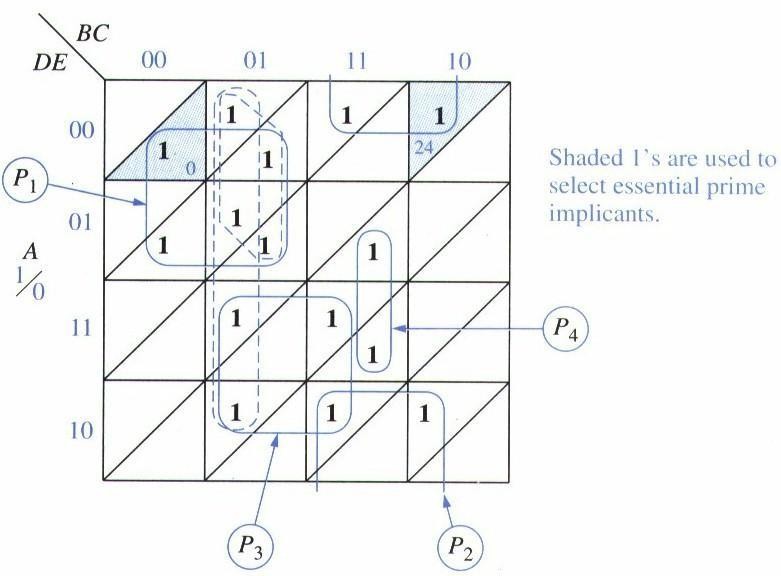 One More
F=B’C’D’+B’C’E+A’C’D’+A’BCD+ ABDE + {C’D’E or AC’E}
(17,19,25,27=AC’E),(1,9,17,25=C’D’E)
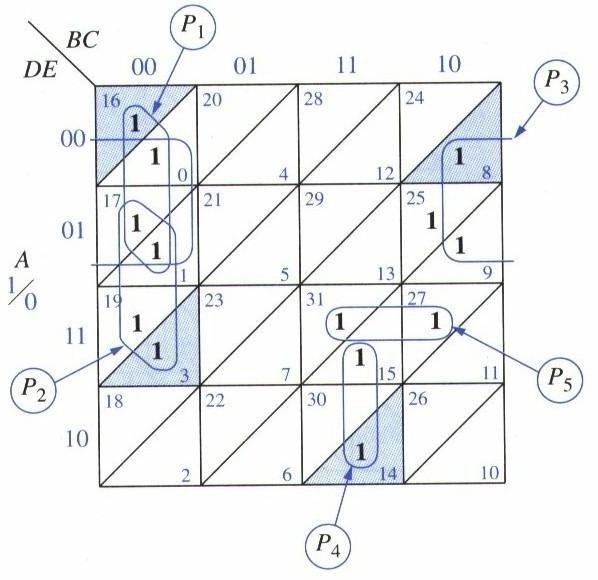 Simplification Using Map- Entered Variables
Extend K-map for more variables.
When E appears in a square, if E=1, then the corresponding minterm is present in the function G.
G(A,B,C,D,E,F)=m0+m2+m3+
Em5+Em7+Fm9+m11+m15+ (don’t care terms)
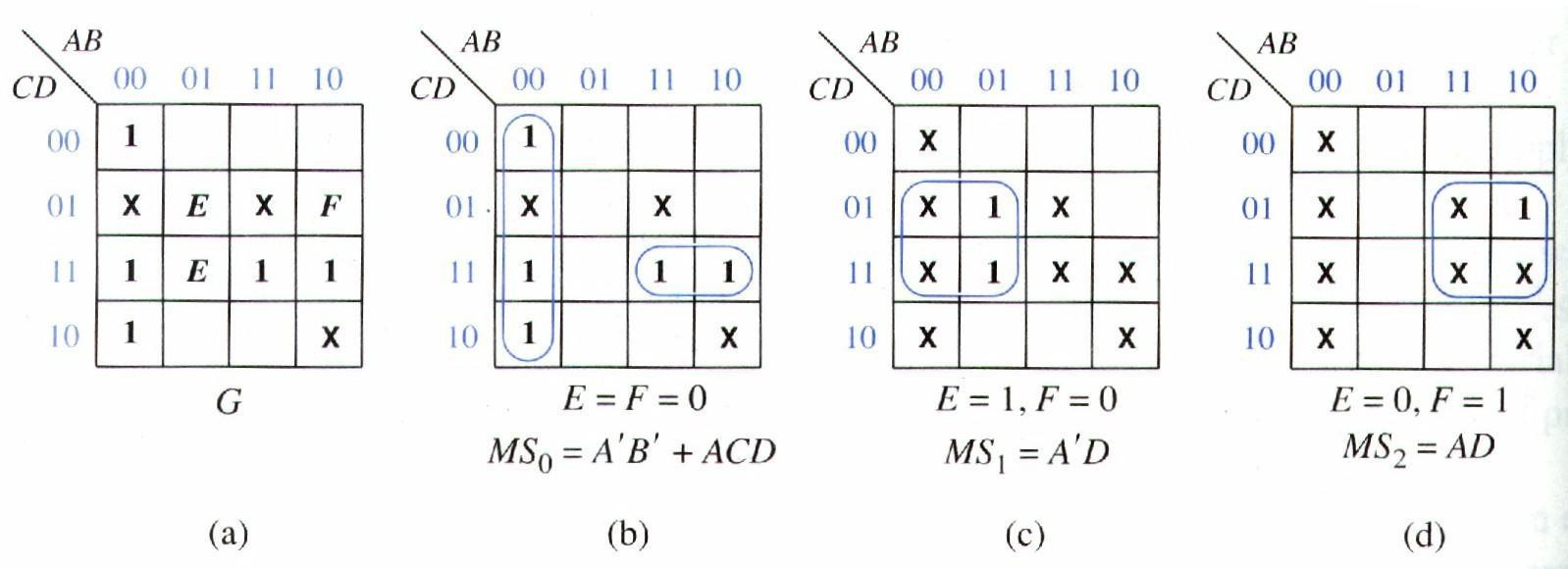 Map-Entered Variable
F(A,B,C,D)= A’B’C + A’BC+
A’BC’D+ABCD+(AB’C),(don’t
care)
Choose D as a map-entered variable.
When D =0,F=A’C(Fig. a)
When D =1,F=C+A’B(Fig. b)
two1’sarechangedtox’ssincetheyare covered in Fig. a.
F= A’C+D(C+A’B)= A’C + CD + A’BD
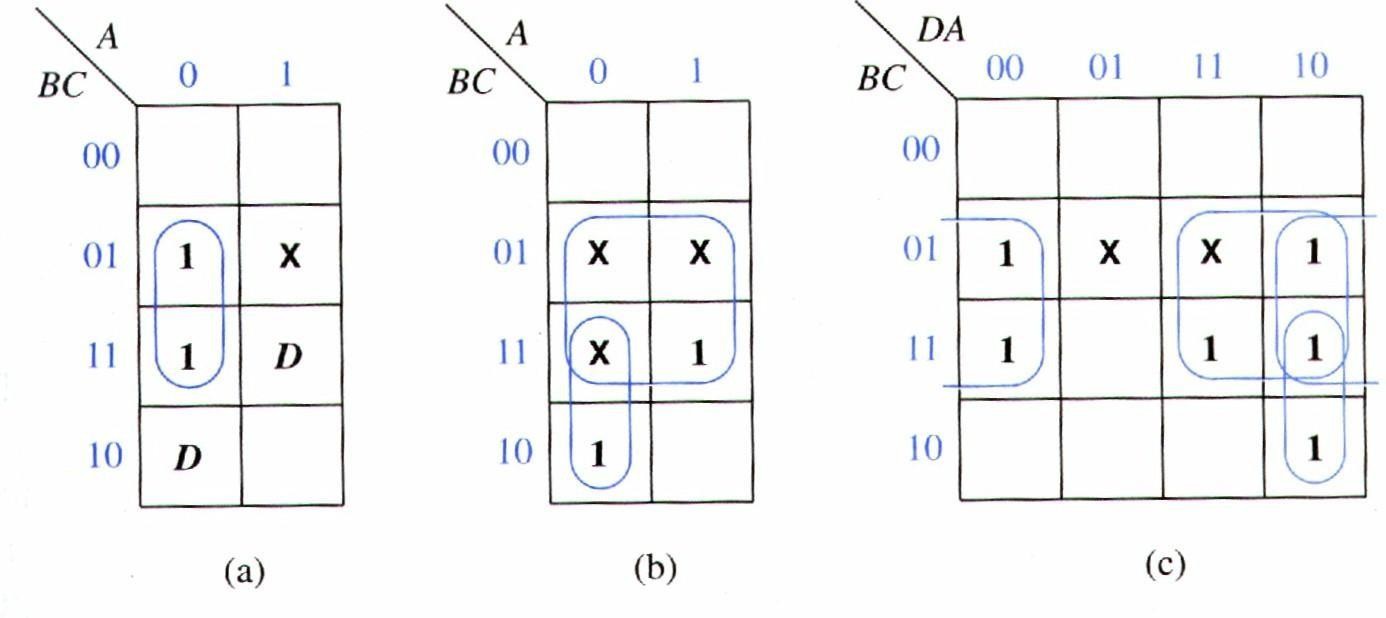 Combinational & Sequential Logic Circuits
INTRODUCTION
In digital circuit theory, sequential logic is a type 	of logic circuit whose output depends not only on 	the present value of its input signals but on the 	sequence of past inputs, the input history as well. 	This is in contrast to combinational logic, whose 	output is a function of only the present input.
Difference between combinational and sequential circuit. ...
Sequential  circuits  are  those  which  are  dependent  on 	clock cycles and depends on present as well as past inputs 	to generate any output.
Combinational Circuit –
In this output depends only upon present input.
The sequential logic has memory while combinational logic 	does not.
They employ a feedback loop to give output back to input. 	Sequential logic circuits is a form of binary circuit; its 	design  employs  one  or  more  inputs  and  one  or  more 	outputs.
A	combinational	logic	circuit	performs	an	operation assigned logically by a Boolean expression or truth table.
Examples	of	common	combinational circuits
logic
full and
include:
half	adders,
demultiplexers,	encoders
adders,	multiplexers, decoders .
A Sequential logic circuits is a form of binary circuit; its 	design  employs  one  or  more  inputs  and  one  or  more 	outputs, whose states are related to some definite  rules 	that  depends  on  previous  states.  ...  Examples  of 	such circuits include clocks, flip-flops, bi-stables, counters, 	memories, and registers.
There are two types of sequential circuit, synchronous 	and asynchronous. Synchronous types use pulsed or level 	inputs  and  a  clock  input  to  drive  the  circuit(with 	restrictions  on  pulse  width  and  circuit  propagation). 	Asynchronous  sequential  circuits  do  not  use  a  clock 	signal as synchronous circuits do.
Flip flop is a sequential circuit which generally samples 	its  inputs  and  changes  its  outputs  only  at  particular 	instants of time and not continuously. Flip flop is said to be 	edge sensitive or edge triggered rather than being level 	triggered like latches.
Half adder
An adder  is  a  digital  circuit  that  performs  addition  of 	numbers. Half adder has only two inputs and two outputs. 	The half adder adds two binary digits called as augend 	and addend and produces two outputs as sum and carry; 	XOR is applied to both inputs to produce sum and AND gate 	is applied to both inputs to produce carry.
By using half adder, you can design simple addition with 	the help of logic gates.
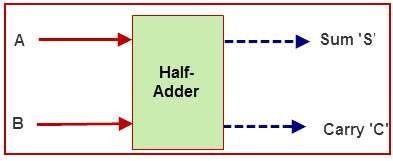 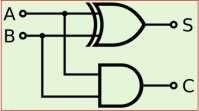 Circuit Implementation
Truth Table
Block Diagram
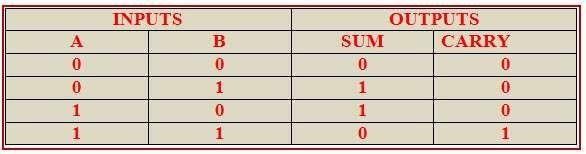 Why it is called as Half-adder	?
The half adder can add only two input bits (A and B) and 	has nothing to do with the carry if there is any in the input. 	So if the input to a half adder have a carry, then it will 	neglect it and adds only the A and B bits. That means the 	binary addition process is not complete and that's why it 	is called a half adder
How Half Adder works ?
Half adder is a simple combinational circuit used to add 	two single bits. It accepts two inputs and produce two 	outputs that is a sum output and a carry output. A half 	adder consists of two logic gates 1) XOR and 2) AND gate. 	And the carry operation performed by AND gate thus carry 	out put will be A+B.
FULL ADDER
The full adder adds 3 one bit numbers, where two can be referred to as operands and one can be referred to as bit carried in. It produces 2-bit output and these can be referred to as output carry and sum.
The full-adder has three inputs and two outputs. The first two inputs are A and B and the third input is an input carry as C-IN. When a full-adder logic is designed, you string eight of them together to create a byte-wide adder and cascade the carry bit from one adder to the next.
Truth Table

Block Diagram
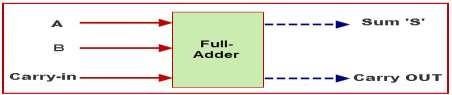 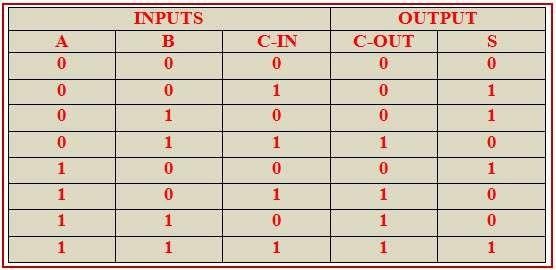 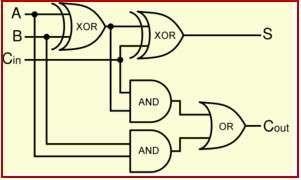 Circuit Implementation
With the truth-table, the full adder logic can be implemented. You can see that the output S is an XOR between the input A and the half-adder, SUM output with B and C-IN inputs. We take C-OUT will only be true if any of the two inputs out of the three are HIGH.
So, we can implement a full adder circuit with the help of two half adder circuits. At first, half adder will be used to add A and B to produce a partial Sum and a second half adder logic can be used to add C-IN to the Sum produced by the first half adder to get the final S output.
	If any of the half adder logic produces a carry, there will be an output carry. So, C-OUT will be an OR function of the half-adder Carry outputs.
The implementation of larger logic diagrams is possible with the above full adder logic a simpler symbol is mostly used to represent the operation. Given below is a simpler schematic representation of a full adder.
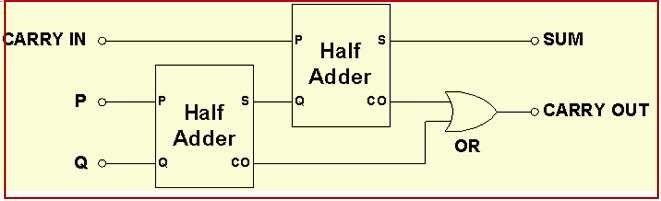 A full adder is a digital circuit that performs addition. Full adders are implemented with logic gates in hardware.
A full adder adds three one-bit binary numbers, two operands and a carry bit. The adder outputs two numbers, a sum and a carry bit.
The Boolean expression for a full adder is as follows.
For the CARRY-OUT (Cout) bit: CARRY-OUT = A AND B OR Cin(A XOR B) = A.B + Cin(A ⊕ B)
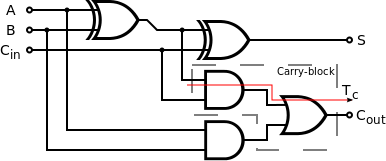 4-Bit Parallel Binary adder :
A binary parallel adder is a digital function that produces 	the arithmetic sum of two binary numbers in parallel.
FOUR-BIT BINARY PARALLEL ADDER is a circuit in which 	two binary numbers each of n bits can be added by means 	of a full adder circuit. Consider the example that two 4-bit 	binary numbers B 4B 3B 2B 1 and A 4A 3A 2A 1  are to be 	added with a carry input C1.
A group of four bits is called a nibble. A basic 4-bit parallel 	adder is implemented with four full-adder stages as shown 	in Figure.
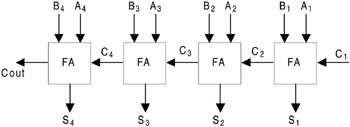 Again, the LSBs (A1 and B1) in each number being added go into the right- most full-adder: the higher-order bits are applied as shown to the successively higher-order adders, with the MSBs (A4 and B4) in each number being applied to the left-most full-adder. The carry output of each adder is connected to the carry  input of  the next higher-order adder as indicated.  These  are  called internal carries. In keeping with most manufacturers' data sheets, the input labeled C, is the input carry to the least significant bit adder; C4 in the case of four bits, is the output carry of the most significant bit adder; and ∑1 (LSB) through ∑4 (MSB) are the sum outputs. The logic symbol for 4-bit parallel adder is shown in Figure.
	Two binary numbers each of n bits can be added by means of a full adder circuit. Consider the example that two 4-bit binary numbers B 4B 3B 2B 1 and A 4A 3A 2A 1 are to be added with a carry input C 1. This can be done by cascading four full adder circuits as shown in figure. The least significant bits A 1, B 1, and C 1 are added to the produce sum output S 1 and carry output C 2. Carry output C 2 is then added to the next significant bits A 2 and B 2 producing sum output S 2 and carry output C 3. C 3 is then added to A 3 and B 3 and so on. Thus finally producing the four-bit sum output S 4S 3S 2S 1 and  final carry output Cout. Such type of four-bit binary adder is commercially available in an IC package.
Half Substractor	:
A half subtractor is an arithmetic circuit that subtracts two bits and 	produces their difference. The circuit has two inputs minuend (X) and 	subtrahend (Y) and two output bits, one is the difference bit (D) and 	the other is the borrow bit (B).
As like addition operation of 2 binary digits, which produces SUM and 	CARRY, the subtraction of 2 binary digits also produces two outputs 	which are termed as difference and borrow. The simplest possible 	subtraction of 2-bit binary digits consists of four possible operations, 	they are 0-0, 0-1, 1-0 and 1-1. The operations 0-0, 1-0 and 1-
1  produces  a  subtraction  of  1-bit  output  whereas,  the  remaining operation   0-1   produces   a   2-bit   output.   They   are   referred as difference and borrow bit respectively. This borrow bit is used for subtraction of the next higher pair bit.
So, we can define half subtractor as a combinational circuit which is 	capable of performing subtraction of 2-bit binary digits is known as a 	half subtractor. Here, the binary digit from which the other digit is 	subtracted  is  called  minuend  and  the  binary  digit  which  is  to  be 	subtracted is known as the subtrahend.
It performs the operation X – Y. It should be noted that the 	weight of the output borrow bit is -2, while the weight of 	the output difference bit is +1.
The  truth  table  of  the  half  subtractor  is  shown.  The 	Boolean  functions  for  the  two outputs  can  be  obtained 	directly from the truth table as:
D = (XY + XY) = X ⊕Y
The half subtractor boolean expressions are :
D = (X’Y + XY’) = X ⊕ Y
B = X’Y
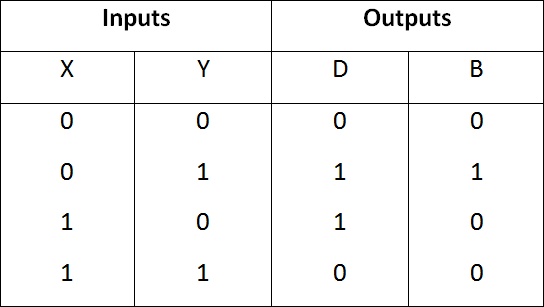 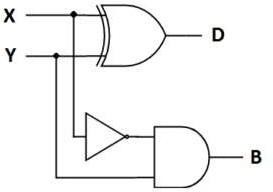 Full	Substractor :
A full subtractor is a combinational circuit that performs a subtraction 	between two bits, taking into account that a 1 may have been borrowed 	by a lower significant bit. The circuit has three inputs and two outputs.
Input variables are minuend (X), subtrahend (Y), and previous borrow 	(Z); output variables are difference (D) and output borrow (B).
It performs the operation X – Y – Z. It should be noted that the weight 	of the output borrow bit is -2, while the weight of the output difference 	bit is +1. The truth table of the full subtractor is shown.
The full subtractor boolean expressions are :
(X’Y’Z + X’YZ’ + XY’Z’ + XYZ) = X ⊕ Y ⊕ Z
(X’Y’Z + X’YZ’ + X’YZ + XYZ) = X'(Y ⊕ Z) + YZ

•
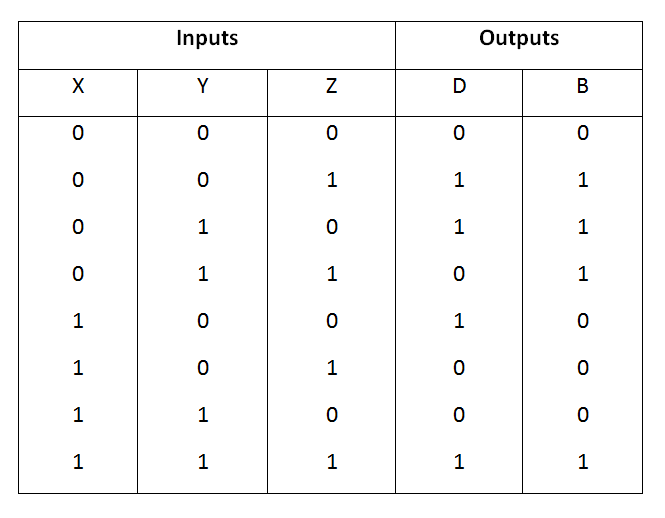 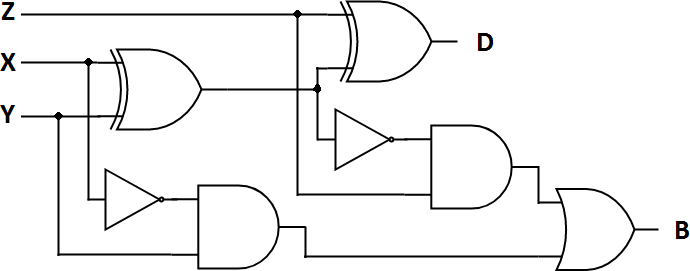 When there is a situation where the minuend and subtrahend number 	contains more significant bit, then the borrow bit which is obtained 	from the subtraction of 2-bit binary digits is subtracted from the next 	higher order pair of bits. In such situation, the subtraction involves the 	operation of 3 bits. Such situation of subtraction can’t handle by a 	simple half subtractor. So, combining two half subtractor we can form 	another  combinational  circuit  which  can  perform  this  type  of 	operation. This circuit is known as the full subtractor.
So we can define full subtractor as a combinational circuit which takes 	three inputs and produces two outputs difference and borrow. Above 	is the truth  table of the full subtractor, we have used three input
variables	X,	Y
and	Z	which	refers	to	the	term	minuend,
and	borrow	bit	respectively.	The	two
subtrahend
outputs difference and borrow are named as D and B respectively.
The construction of full subtractor circuit diagram involves two half 	subtractor joined by an OR gate as shown in the above circuit diagram 	of the full subtractor. The two borrow bits generated by two separate 	half subtractor are fed to the OR gate which produces the final borrow 	bit. The final difference bit is the combination of the difference output 	of the first half adder and the next higher order pair of bits.
Sequential Logic Circuits :
FLIP-FLOPS :
Both Latches and flip flops are circuit elements wherein the output not only depends on the current inputs, but also depends on the previous input and outputs. The main difference between the latch and flip flop is that a flip flop has a clock signal, whereas a latch does not.
A flip-flop or latch is a circuit that has two stable states and can be used to store state information. A flip-flop is a bistable multivibrator. The circuit can be made to change state by signals applied to one or more control inputs and will have one or two outputs.
Latches and flip-flops are the basic elements for storing information. One latch or flip-flop can store one bit of information. The main difference between latches and flip-flops is that for latches, their outputs are constantly affected by their inputs as long as the enable signal is asserted. In other words, when they are enabled, their content changes immediately when their inputs change. Flip- flops, on the other hand, have their content change only either at the rising or falling edge of the enable signal. This enable signal is usually the controlling clock signal. After the rising or falling edge of the clock, the flip-flop content remains constant even if the input changes.
There are basically four main types of latches and flip- 	flops:
SR, D, JK, and T. The major differences in these flip-flop 	types are the number of inputs they have and how they 	change  state.  For  each  type,  there  are  also  different 	variations that enhance their operations.
Each type can have different variations such as active high 	or low inputs, whether they change state at the rising or 	falling edge of the clock signal, and whether they have 	asynchronous inputs or not. The flip-flops can be described 	fully and uniquely by its logic symbol, characteristic table, 	characteristic equation, state diagram, or excitation table, 	and are summarized in Figure below.
Flip-Flops : SR, D, JK, and T Flip-Flops
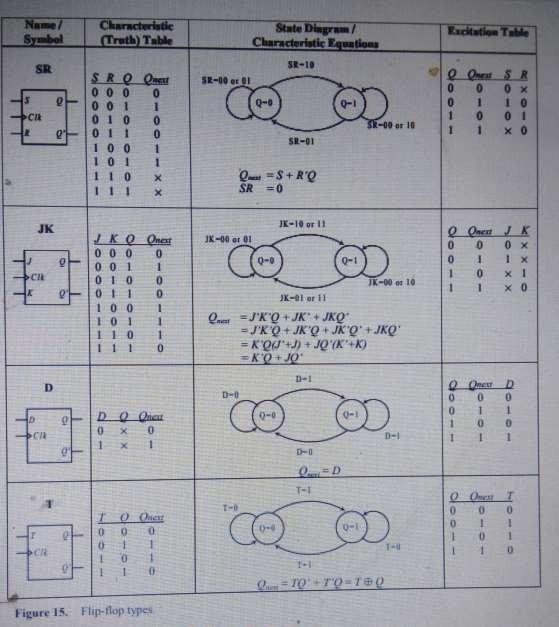 S-R Latch using NAND & NOR Gate :
The  bistable  element  is  able  to  remember  or  store  one  bit  of 	information. However, because it does not have any inputs, we cannot 	change the information bit that is stored in it. In order to change the 	information bit, we need to add inputs to the circuit. The simplest way 	to add inputs is to replace the two inverters with two NAND gates as 	shown in Figure. This circuit is called a SR latch.
In addition to the two outputs Q and Q', there are two inputs S' and R' 	for set and reset respectively. Following the convention, the prime in S 	and R denotes that these inputs are active low. The SR latch can be in 	one of two states: a set state when Q = 1, or a reset state when Q = 0.
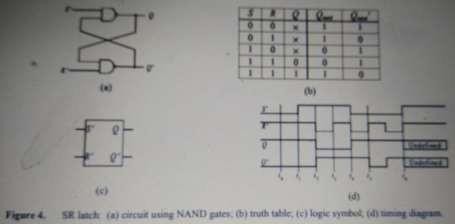 Figure 4. SR latch: (a) circuit using NAND gates; (b) truth table; (c) logic symbol; (d) timing diagram.
Continued…
Like the NOR Gate S-R flip flop, this one also has four states. They are
S=0, R=1—Q=0, Q’=1
This state is also called the SET state.
S=1, R=0—Q=1, Q’=0
This state is known as the RESET state.
In both the states you can see that the outputs are just compliments of each other and that the value of
Q follows the compliment value of S.
S=0, R=0—Q=Q0, & Q’ =Q0’	No change
If both the values of S and R are switched to 0, then the circuit 	remembers the value of S and R in their previous state.
S=1, R=1—Q & Q’= Remember
If both the values of S and R are switched to 1 it is an invalid state 	because the values of both Q and Q’ are 1. They are supposed to be 	compliments of each other. Normally, this state must be avoided.
Continued
Another reason why we do not want both inputs to be asserted
i.e. R=S=1 is that when they are both asserted, Q is equal to Q', but we usually want Q to be the inverse of Q'.
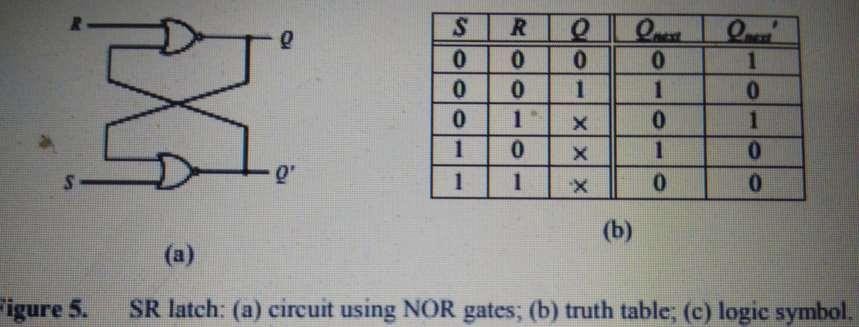 Figure 5. SR latch: (a) circuit using NOR gates; (b) truth table; (c) logic symbol.
S-R FLIP FLOP USING NAND GATE
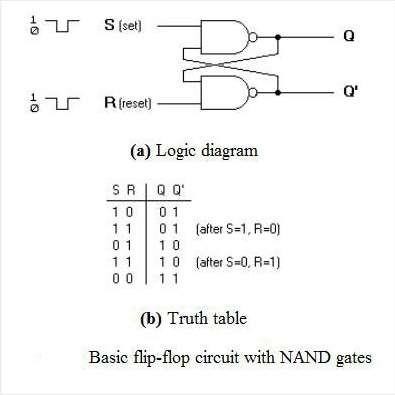 S-R FLIP FLOP USING NOR GATE
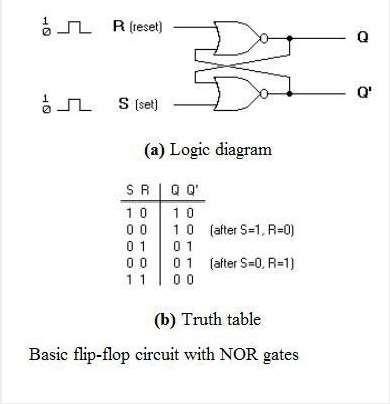 Clocked S-R Flip-Flop :
The problems with S-R flip flops using NOR and NAND gate is the 	invalid state. This problem can be overcome by using a bistable SR flip- 	flop  that  can  change  outputs  when  certain  invalid  states  are  met, 	regardless of the condition of either the Set or the Reset inputs. For 	this, a clocked S-R flip flop is designed by adding two AND gates to a 	basic NOR Gate flip flop. The circuit diagram and truth table is shown 	below.
A clock pulse [CP] is given to the inputs of the AND Gate. When the 	value of the clock pulse is ‘0’, the outputs of both the AND Gates 	remain ‘0’. As soon as a pulse is given the value of CP turns ‘1’. This 	makes the values at S and R to pass through the NOR Gate flip flop. But 	when the values of both S and R values turn ‘1’, the HIGH value of CP 	causes both of them to turn to ‘0’ for a short moment. As soon as the 	pulse is removed, the flip flop state becomes intermediate. Thus either 	of the two states may be caused, and it depends on whether the set or 	reset input of the flip-flop remains a ‘1’longer than the transition to ‘0’ 	at the end of the pulse. Thus the invalid states can be eliminated.
Clocked S-R Flip-flop
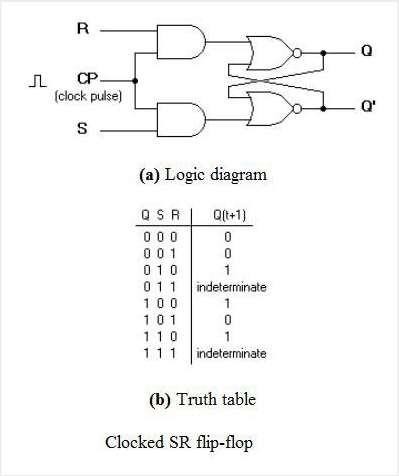 J-K FLIP-FLOP :
JK flip-flops are very similar to SR flip-flops. The J input is just like the S input in that when asserted, it sets the flip-flop. Similarly, the K input is like the R input where it clears the flip-flop when asserted. The only difference is when both inputs are asserted. For the SR flip-flop, the next state is undefined, whereas, for the JK flip-flop, the next state is the inverse of the current state. In other words, the JK flip- flop toggles its state when both inputs are asserted. The circuit, truth table and the logic symbol for the JK flip-flop is shown in Figure 17.
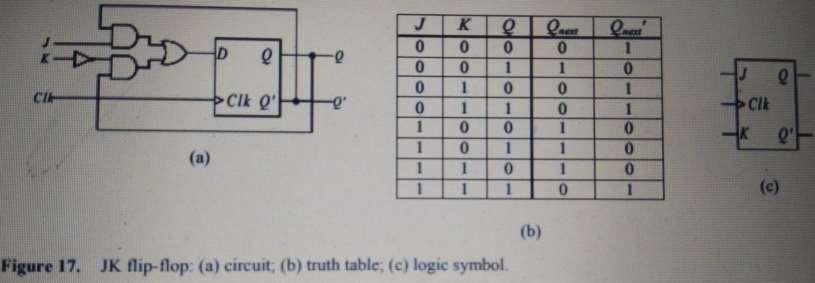 Figure 17. JK flip-flop: (a) circuit; (b) truth table; (c) logic symbol.
J-K Flip-Flop :
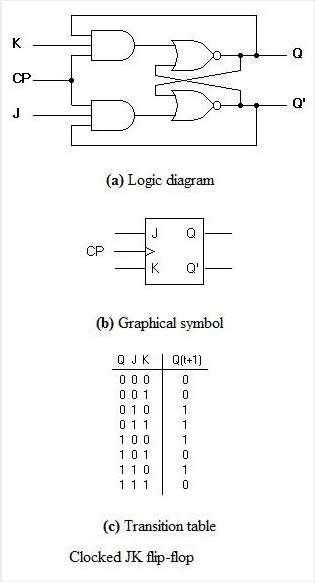 A J-K flip flop can also be defined as a modification of the S-R flip flop. The only difference is that the intermediate state is more refined and precise than that of a S-R flip flop.
The behavior of inputs J and K is same as the S and R inputs of the S-R flip flop. The letter J stands for SET and the letter K stands for CLEAR.
J-K Flip-Flop :
When both the inputs J and K have a HIGH state, the flip-flop switch to 	the complement state. So, for a value of Q = 1, it switches to Q=0 and for 	a value of Q = 0, it switches to Q=1.
The circuit includes two 3-input AND  gates. The output Q of the flip 	flop is returned back as a feedback to the input of the AND along with 	other inputs like K and clock pulse [CP]. So, if the value of CP is 1, the 	flip flop gets a CLEAR signal and with the condition that the value of Q 	was earlier 1. Similarly output Q’ of the flip flop is given as a feedback 	to the input of the AND along with other inputs like J and clock pulse 	[CP]. So the output becomes SET when the value of CP is 1 only if the 	value of Q’ was earlier 1.
The output may be repeated in transitions once they have been 	complimented for J=K=1 because of the feedback connection in 	the JK flip-flop. This can be avoided by setting a time duration 	lesser  than  the  propagation  delay  through  the  flip-flop.  The 	restriction on the pulse width can be eliminated with a master- 	slave or edge-triggered construction.
D TYPE FLIP-FLOP :
Latches are often called level-sensitive because their output follows 	their inputs as long as they are enabled. They are transparent during 	this entire time when the enable signal is asserted. There are situations 	when it is more useful to have the output change only at the rising 	or falling edge of the enable signal. This enable signal is usually the 	controlling clock signal. Thus, we can have all changes synchronized to 	the  rising  or  falling  edge  of  the  clock.  An  edge-triggered  flip-flop 	achieves this by combining in series a pair of latches. Figure shows a 	positive edge-triggered D flip-flop where two D latches are connected 	in series and a clock signal Clk is connected to the E input of  the 	latches, one directly, and one through an inverter. The first latch is 	called the master latch. The master latch is enabled when Clk = 0 and 	follows the primary  input  D. When Clk is a  1, the master latch is 	disabled but the second latch, called the slave latch, is enabled so that 	the output from the master latch is transferred to the slave latch. The 	slave latch is enabled all the while that Clk = 1, but its content changes 	only at the beginning of the cycle, that is, only at the rising edge of the 	signal because once Clk is 1, the master latch is disabled and so the
Continued…
input to the slave latch will not change. The circuit of Figure 10(a) is 	called a positive edge-triggered flip-flop because the output Q on the 	slave latch changes only at the rising edge of the clock. If the slave latch 	is enabled when the clock is low, then it is referred to as a negative 	edge-triggered flip-flop. The circuit of Figure 10(a) is also referred to as 	a masterslave D flip-flop because of the two latches used in the circuit. 	Figure  10(b)  and  (c)  show  the  truth  table  and  the  logic  symbol 	respectively. Figure 10(d) shows the timing diagram for the D flip-flop.
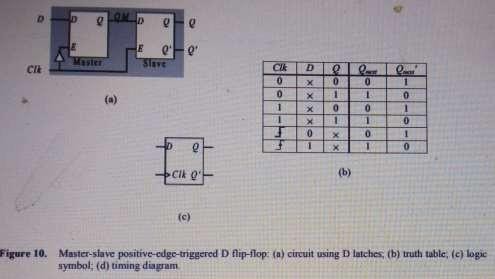 Figure 10. Master-slave positive-edge-triggered D flip-flop: (a) circuit 	using D latches; (b) truth table; (c) logic symbol; (d) timing diagram.
D type Flip-Flop :
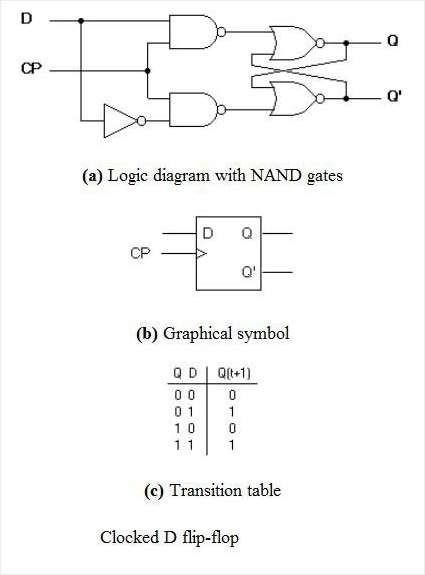 The circuit diagram and truth table is given in figure
D flip flop is actually a slight modification of the above explained clocked SR flip-flop. From the figure you can see that the D input is connected to the S input and the complement of the D input is connected to the R input. The D input is passed on to the flip flop when the value of CP is ‘1’.
When CP is HIGH, the flip flop moves to the SET state. If it is ‘0’, the flip flop switches to the CLEAR state.
T type Flip-Flop :
The T flip-flop has one input in addition to the clock. T stands  for 	toggle for the obvious reason. When T is asserted (T = 1), the flip-flop 	state toggles back and forth, and when T is de-asserted, the flip-flop 	keeps its current state. The T flip-flop can be constructed using a D flip- 	flop with the two outputs Q and Q' feedback to the D input through a 	multiplexer that is controlled by the T input as shown in Figure 18.
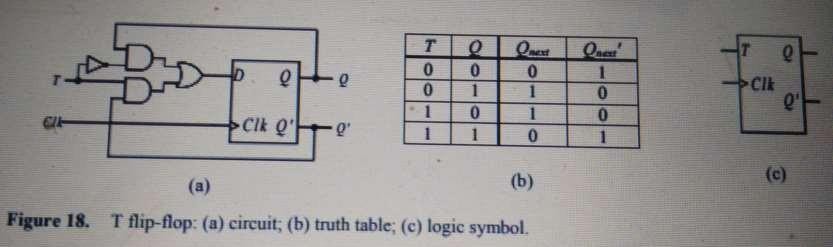 Figure 18. T flip-flop: (a) circuit; (b) truth table; (c) logic symbol.
T TYPE FLIP-FLOP :
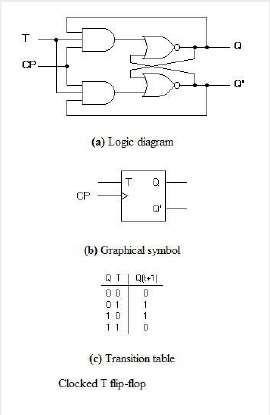 This is a much simpler version of the J-K flip flop. Both the J and K inputs are connected together and thus are also called a single input J- K flip flop. When clock pulse is given to the flip flop, the output begins to toggle. Here also the restriction on the pulse width can be eliminated with a master-slave or edge-triggered construction. Take a look at the circuit and truth table is shown in figure.
THANK YOU